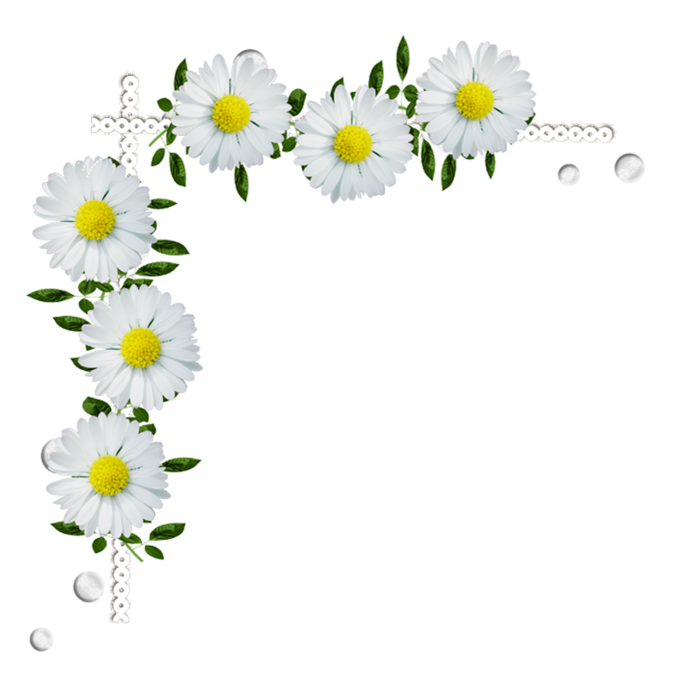 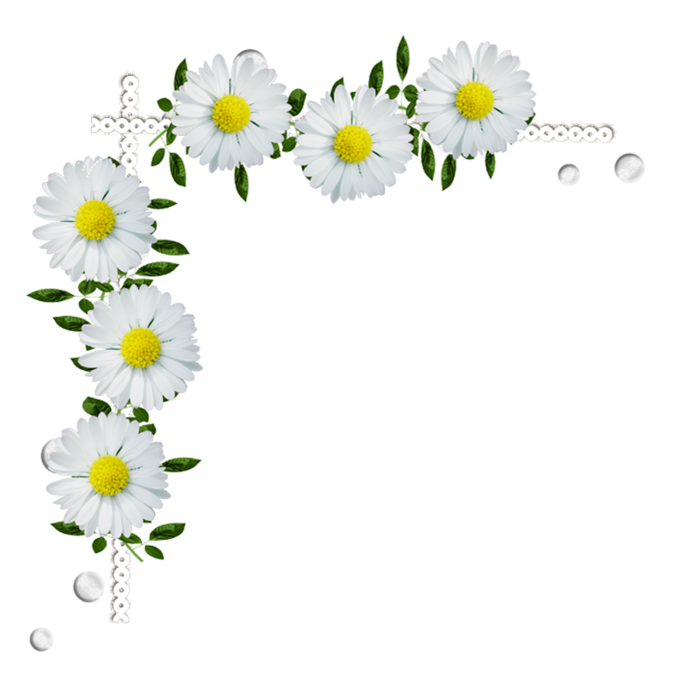 Лучше всех на свете мамочка моя!
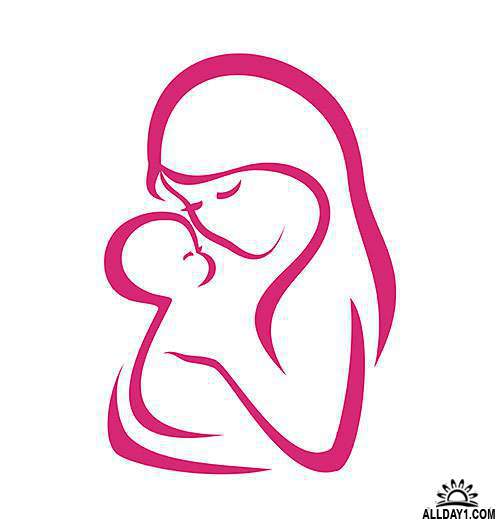 Книги о маме 
для
 младших школьников
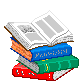 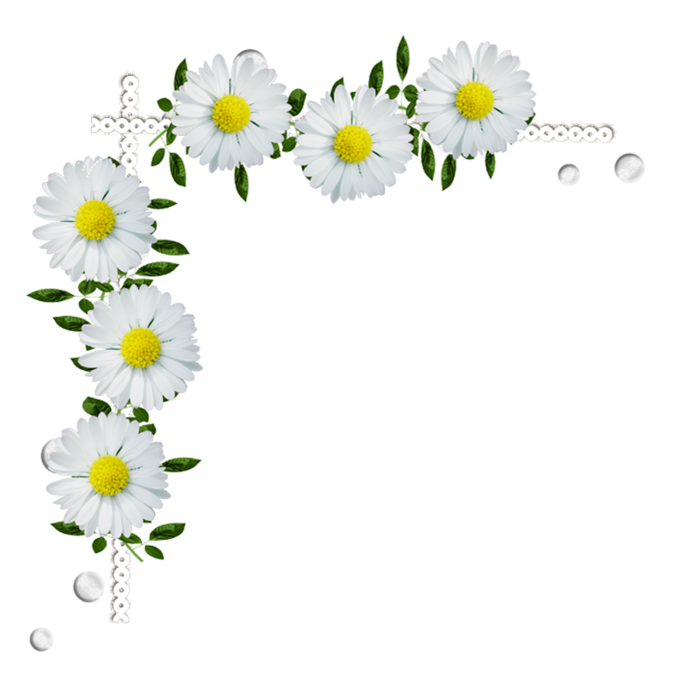 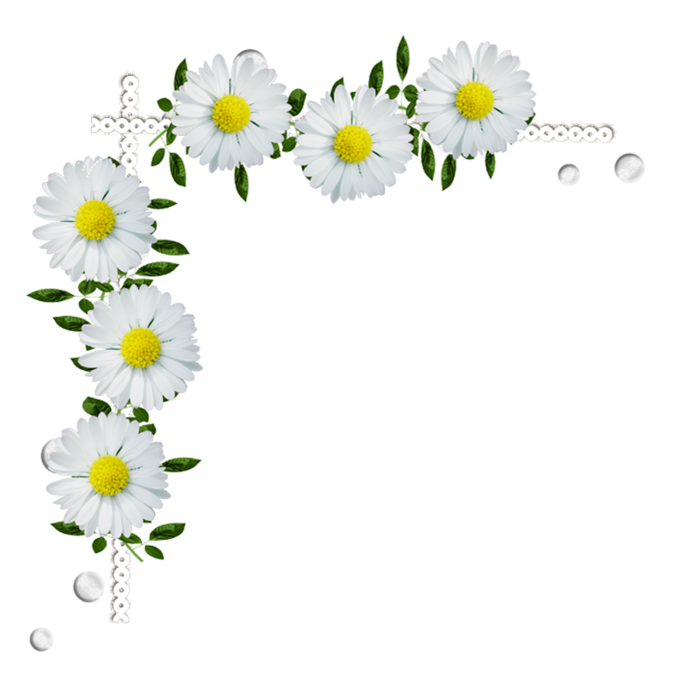 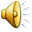 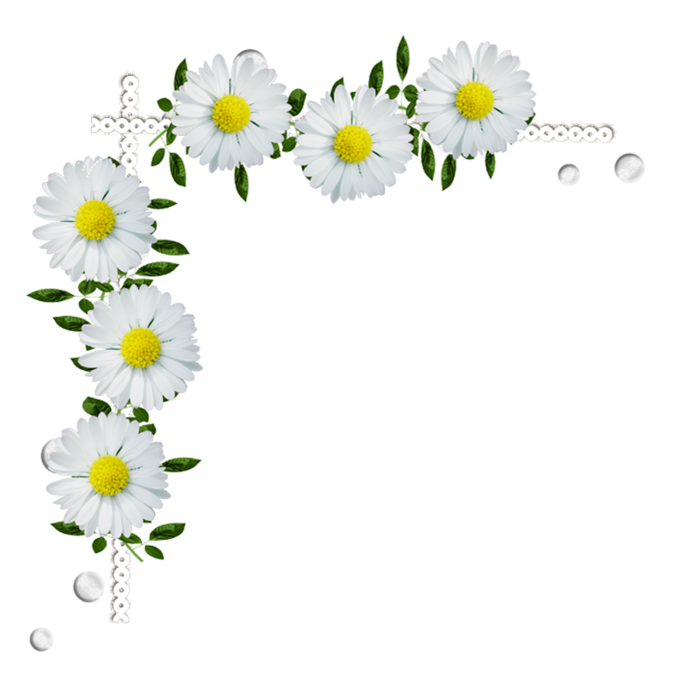 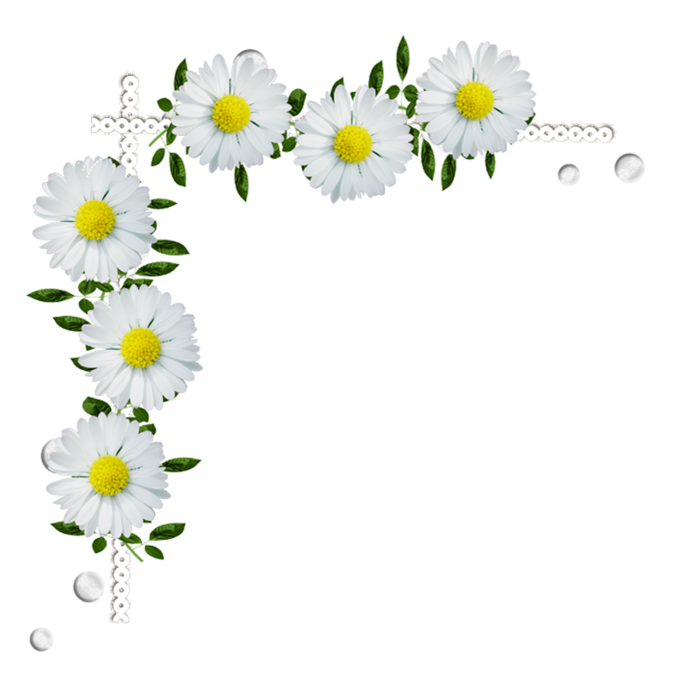 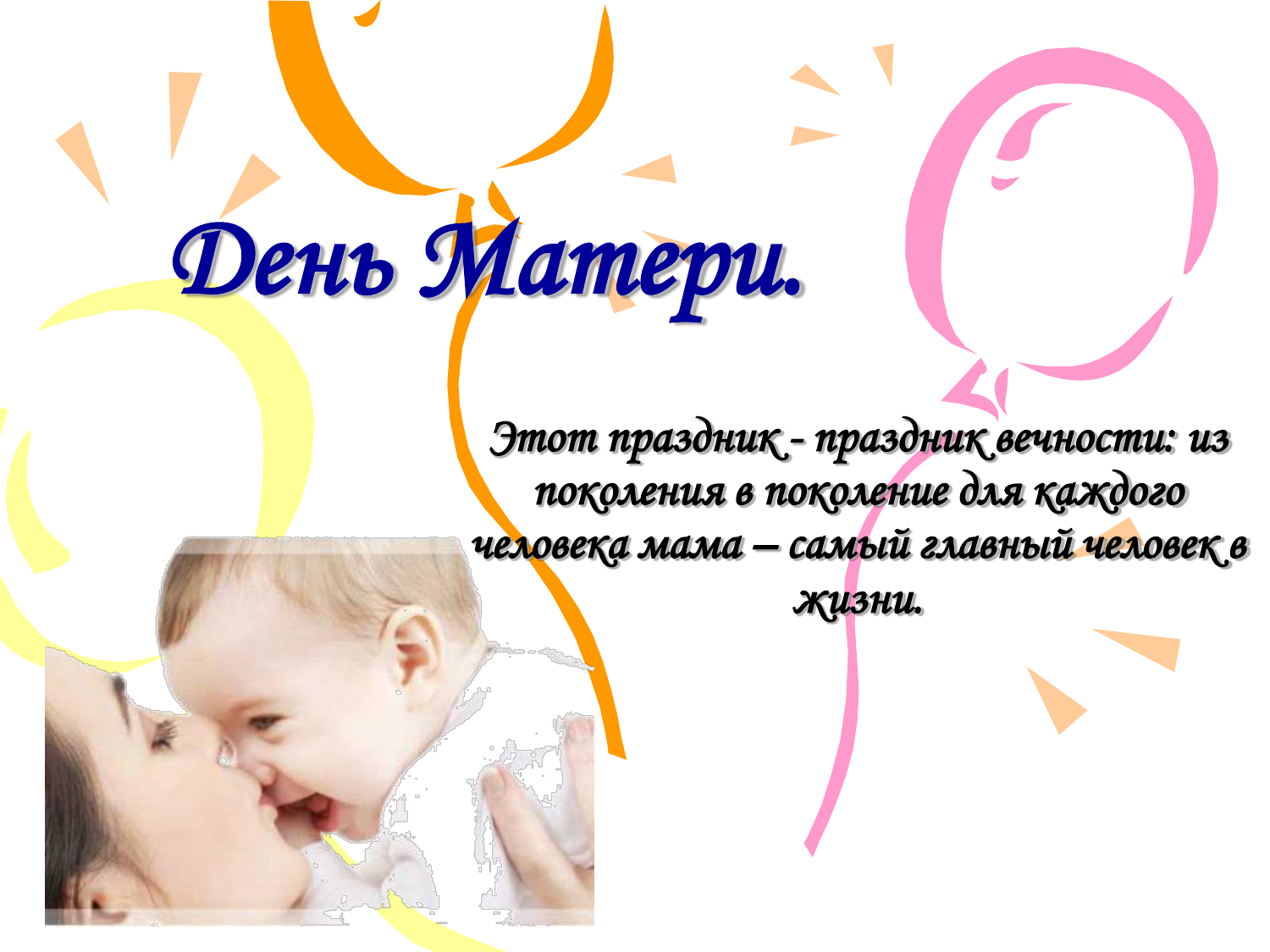 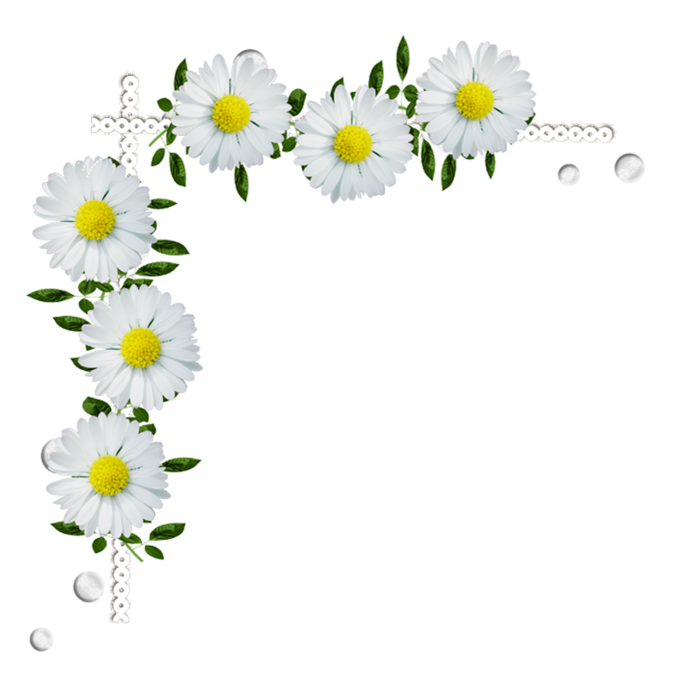 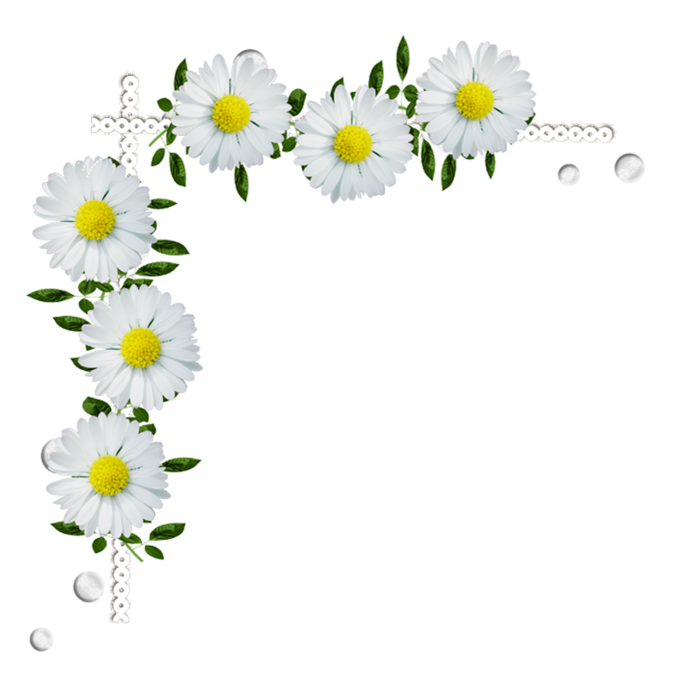 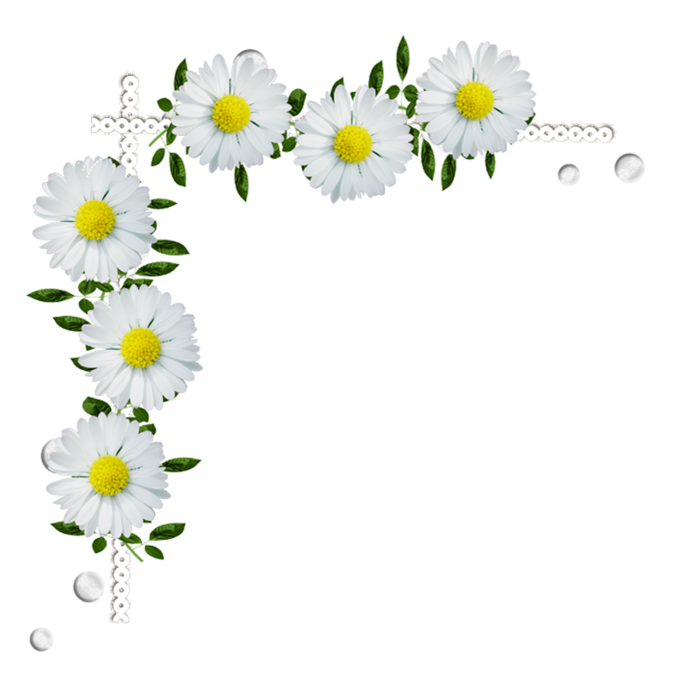 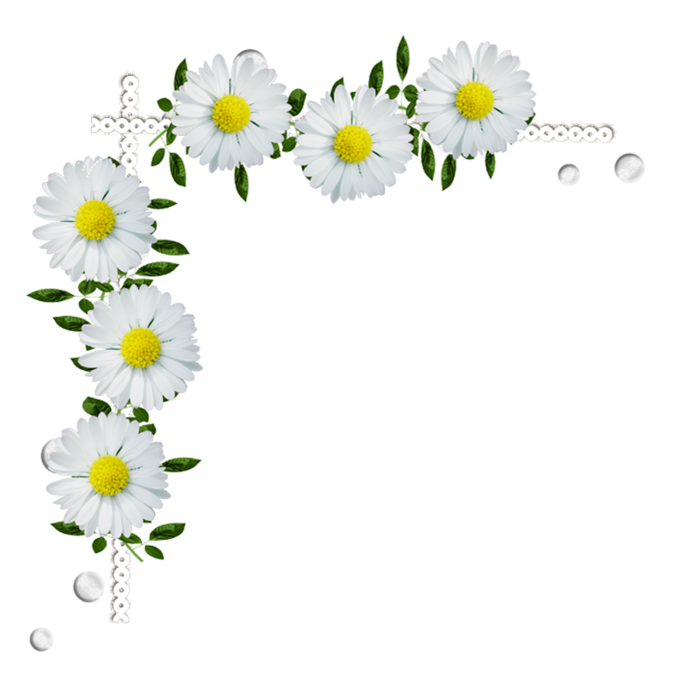 Эти веселые, добрые, познавательные, и красочная книги о мамах и других любимых людях можно взять в нашей библиотеке.
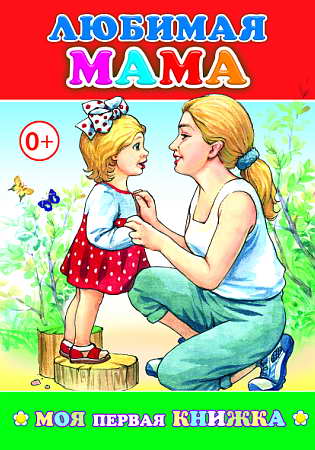 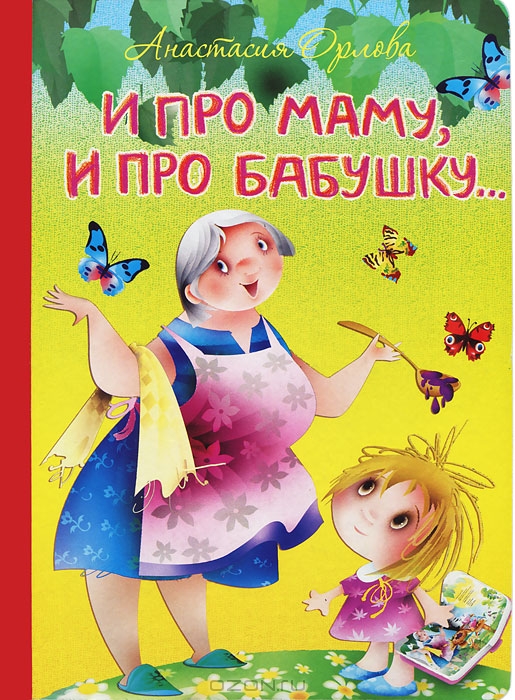 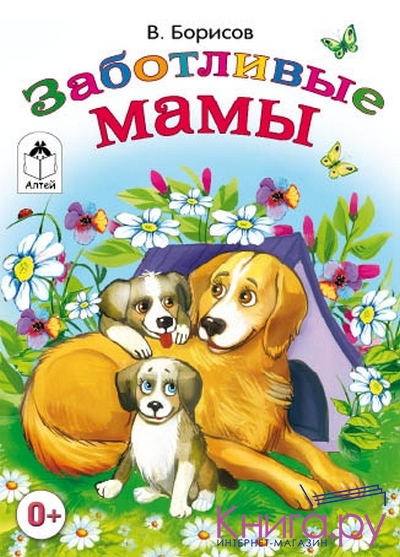 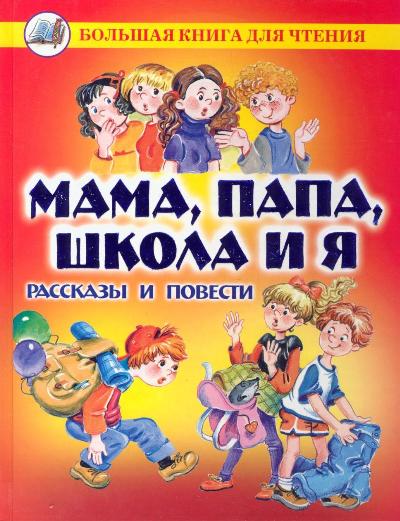 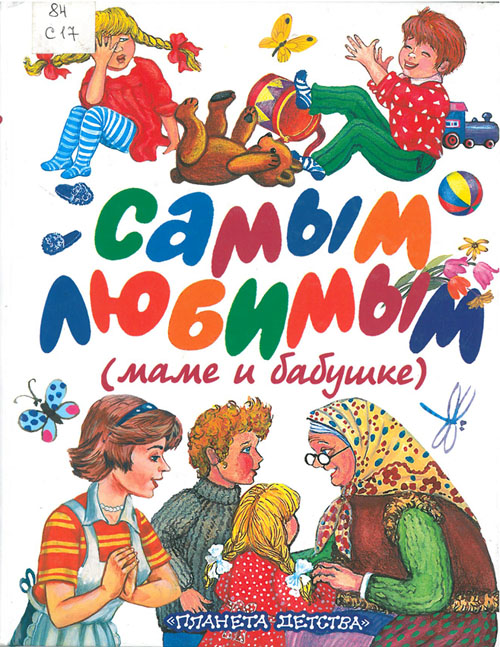 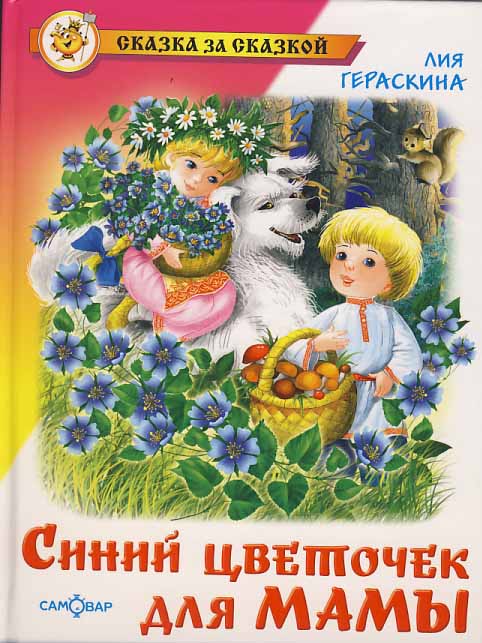 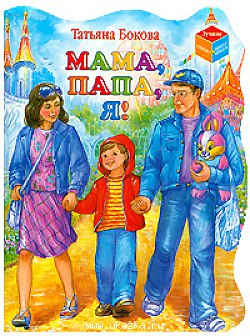 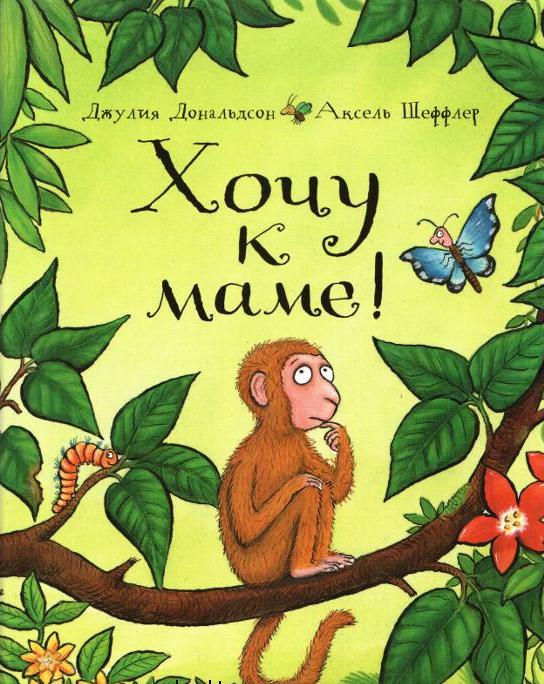 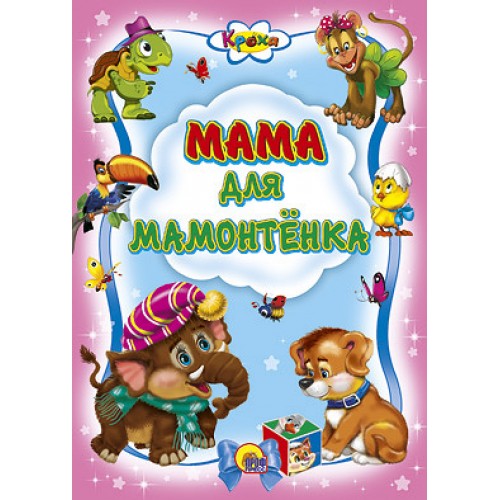 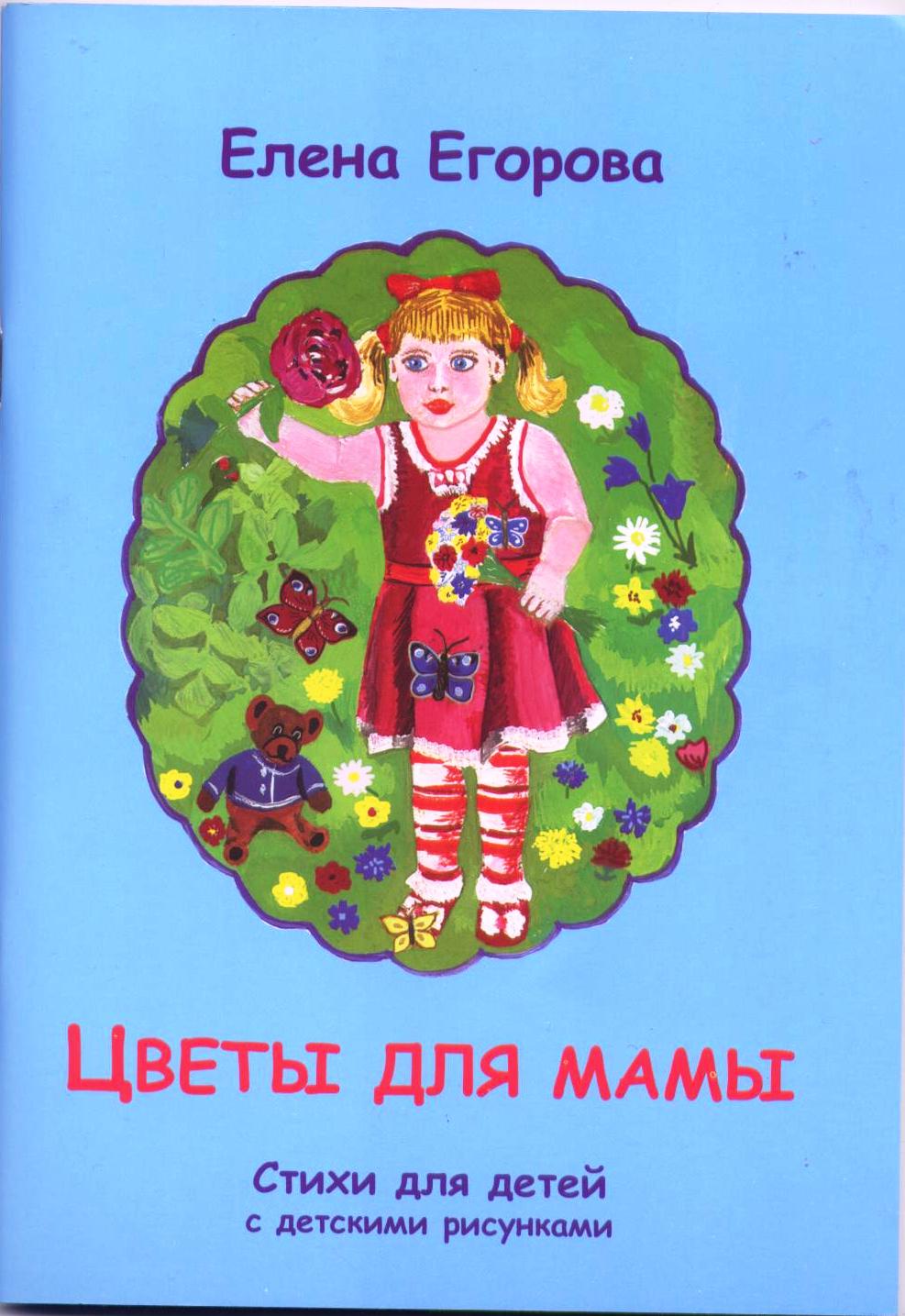 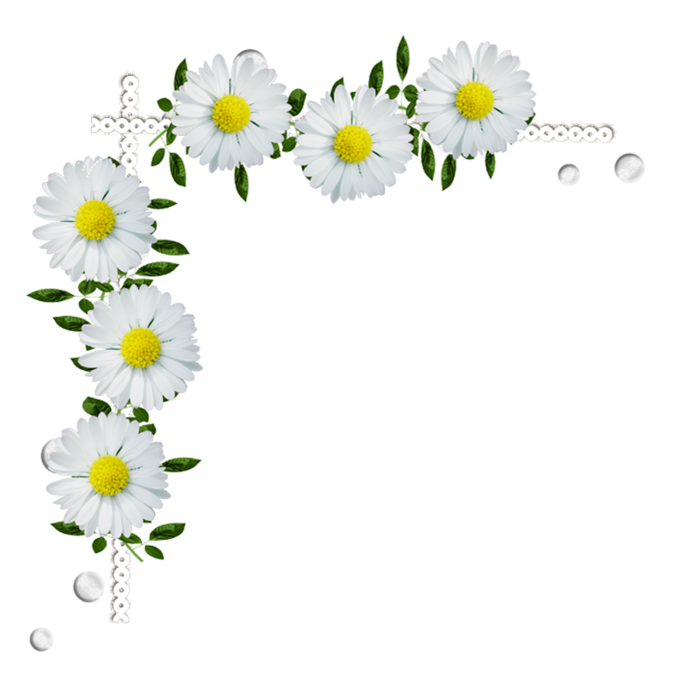 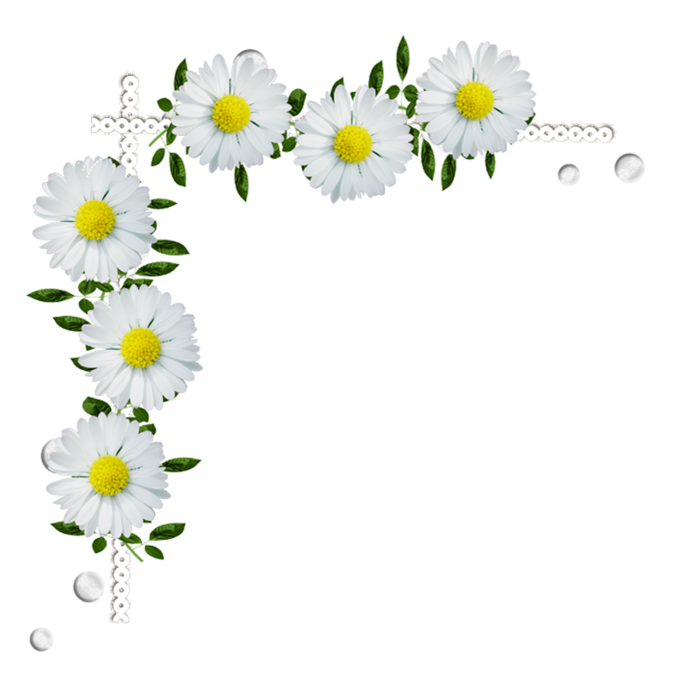 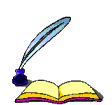 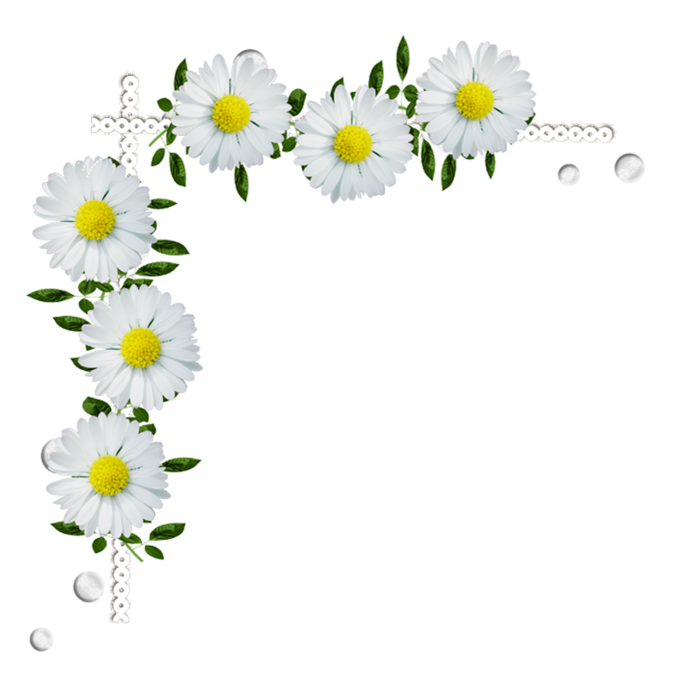 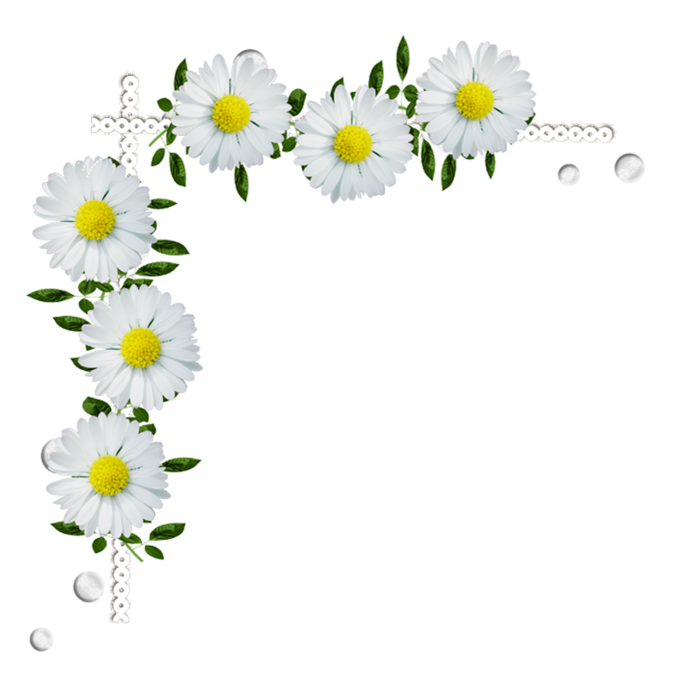 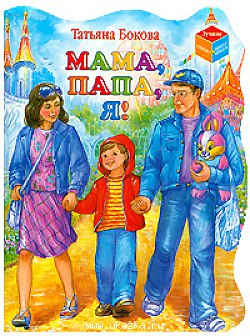 Бокова Т. 
         Мама, папа, я!- М.: АСТ,-2010г.  

  В книжке можно прочесть стихи: «Липучка-почемучка», «Папа», «Бабушка на пенсии», «Деда-непоседа», «Мой подарок на 8 марта».
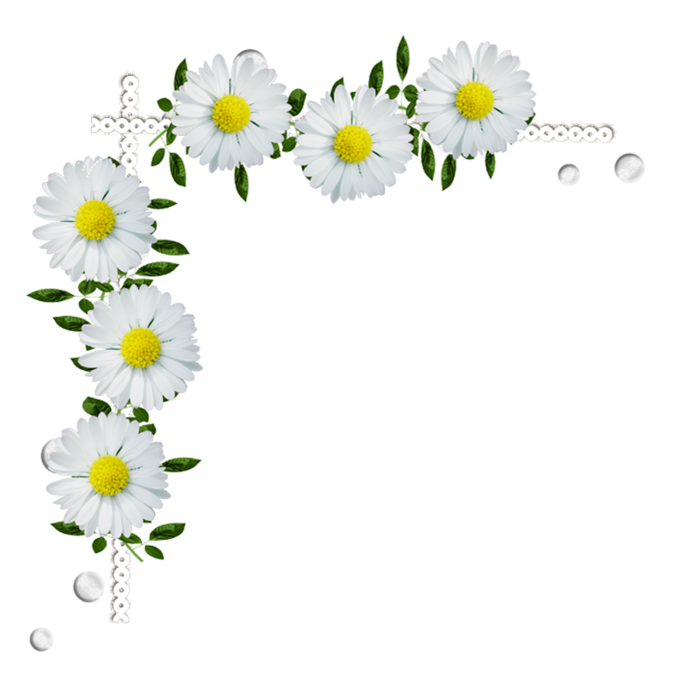 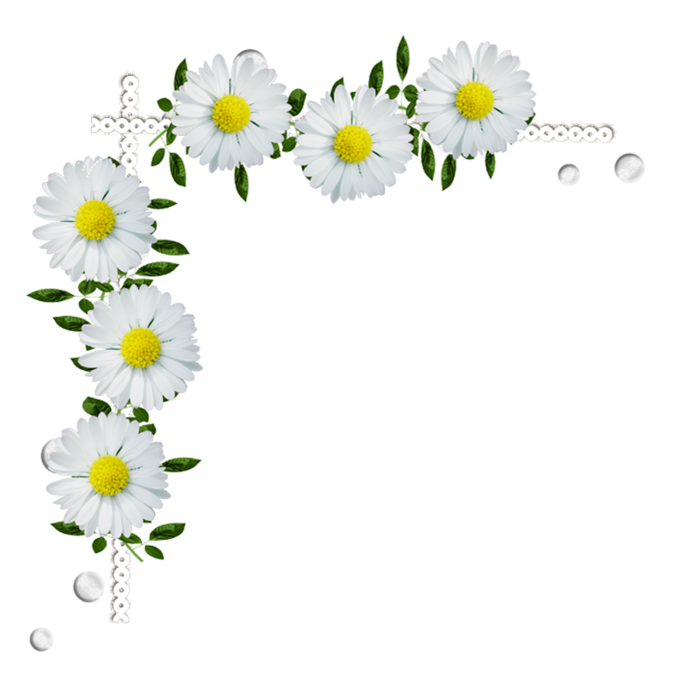 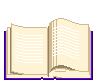 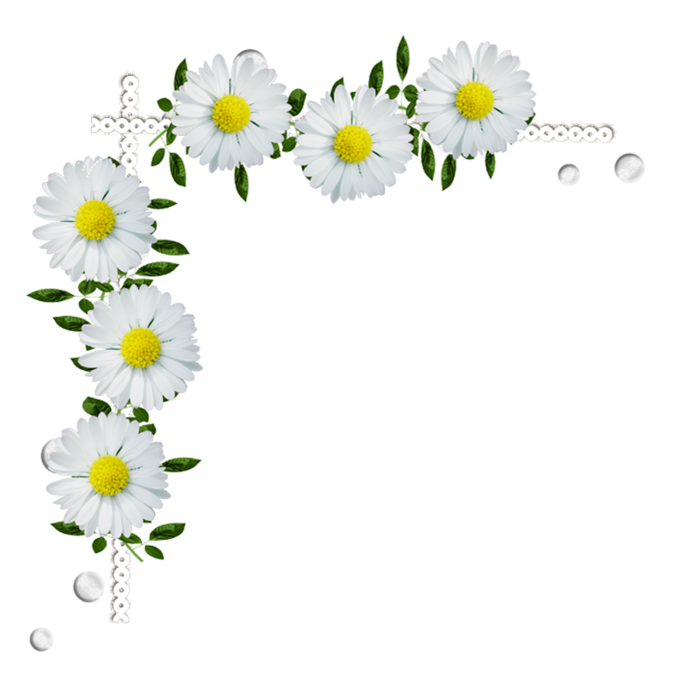 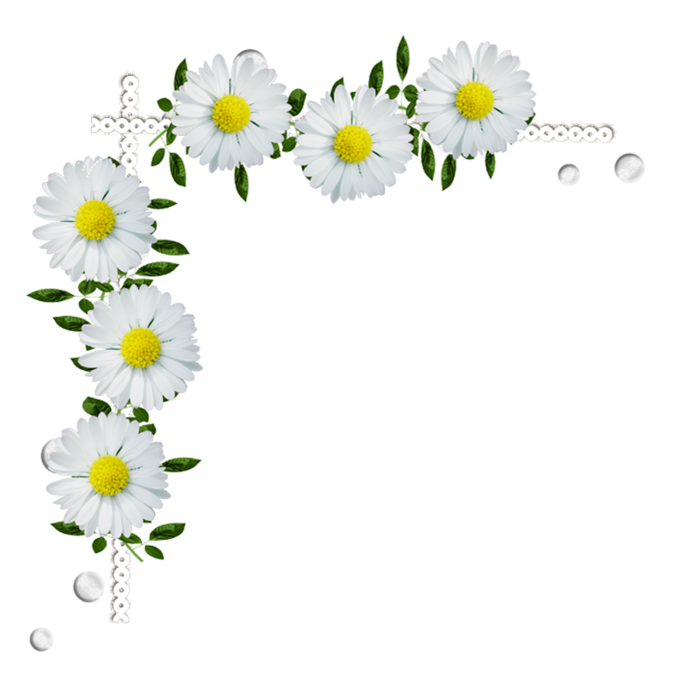 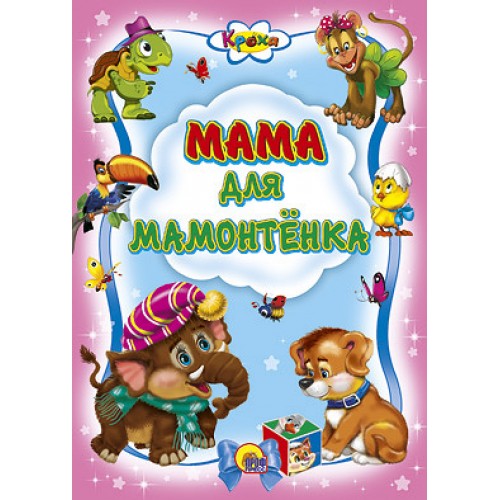 Сапгир, Г.В. , Е. Карганова , Г. Сокольский
          Мама для мамонтенка. Сказки.-М.: АСТ, 2010 
Крошка Енот, воображала и зазнайка Мышонок, добрый и отзывчивый щенок Тошка, Мамонтенок, который больше всего на свете мечтал найти свою маму – герои любимого  мультика встретятся с вами на страницах этой книги.
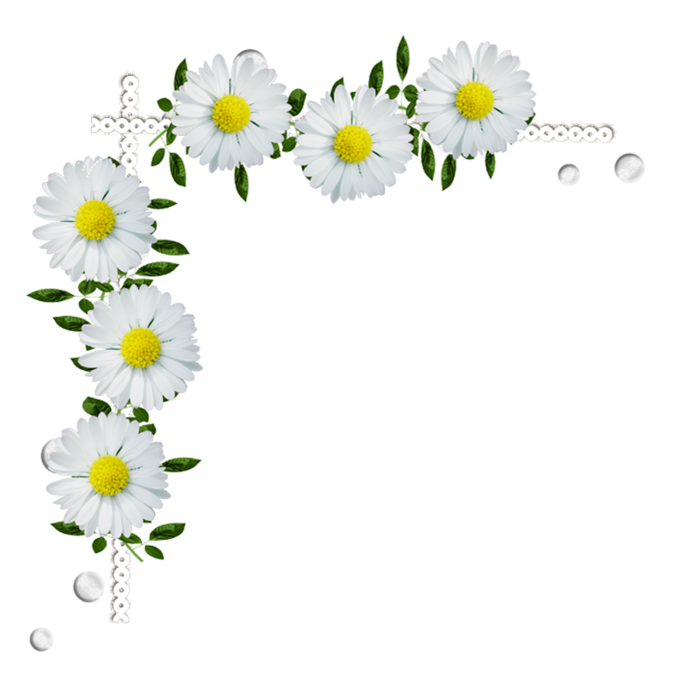 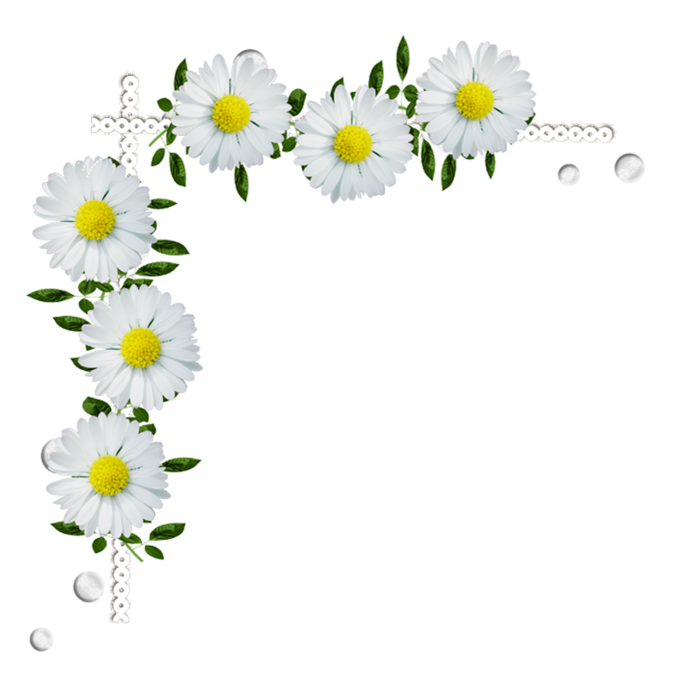 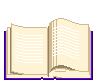 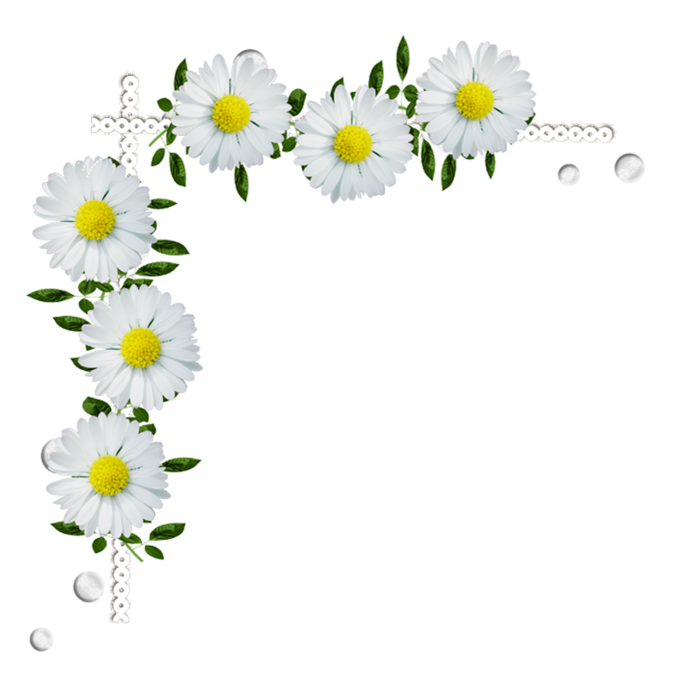 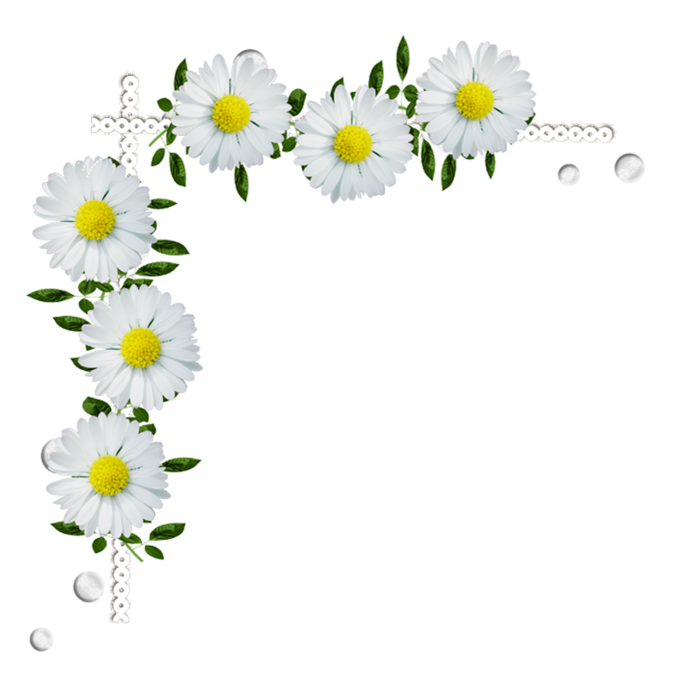 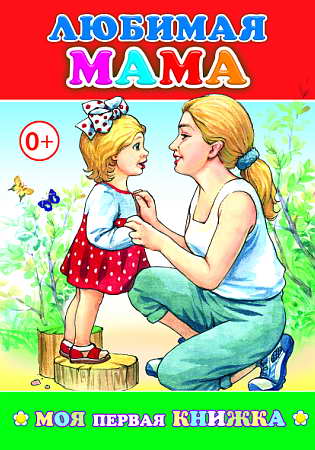 Любимая мама. Стихи .-М: АСТ.- 2010
     
 Стихи и рассказы, которые вы прочитаете в этой книге, - это признание в любви маме - самому родному и дорогому человеку на свете.
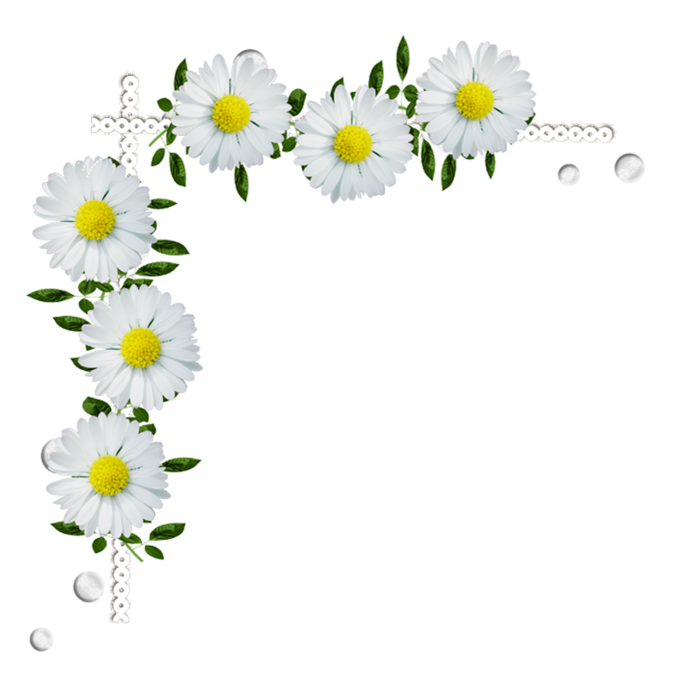 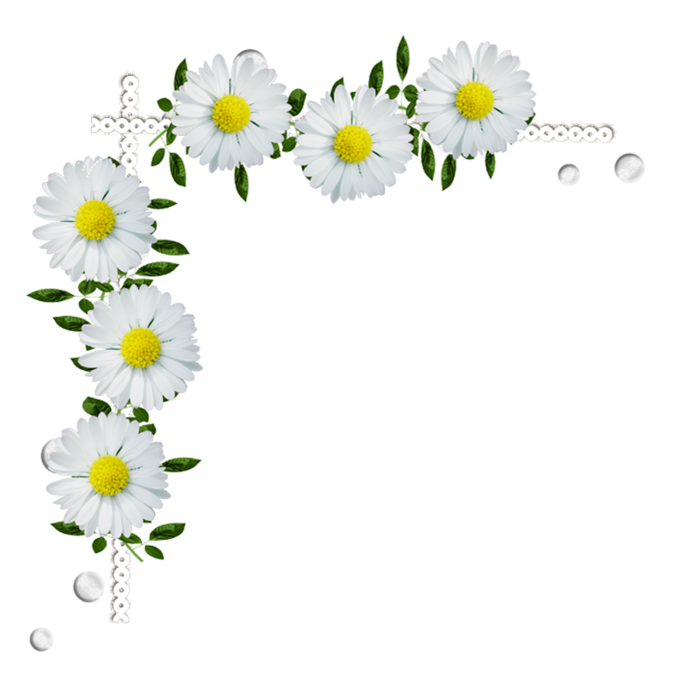 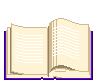 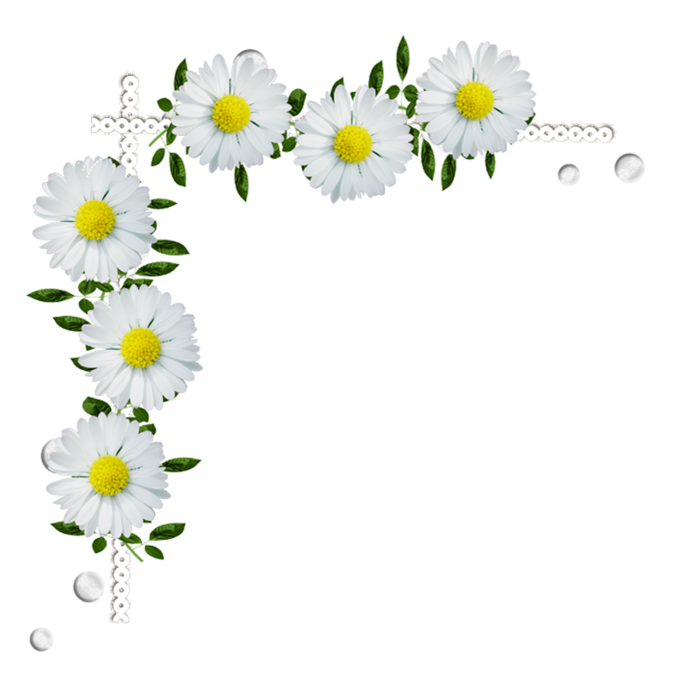 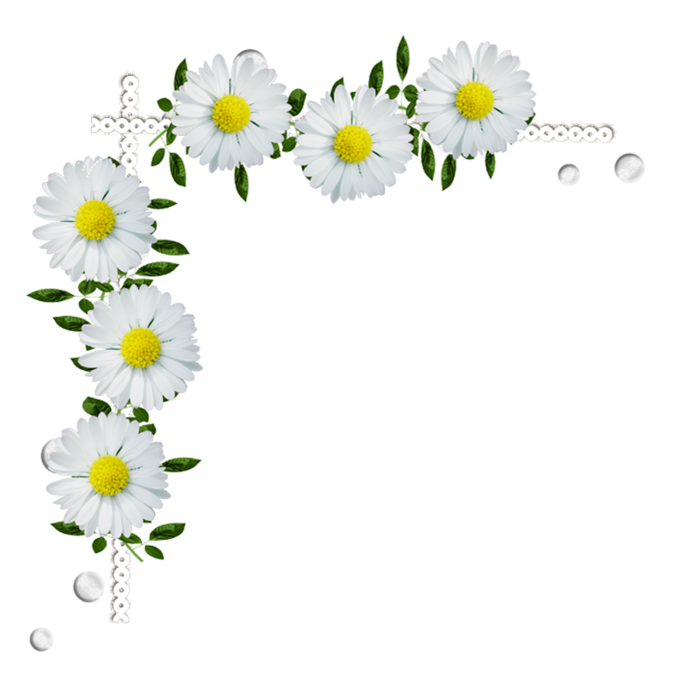 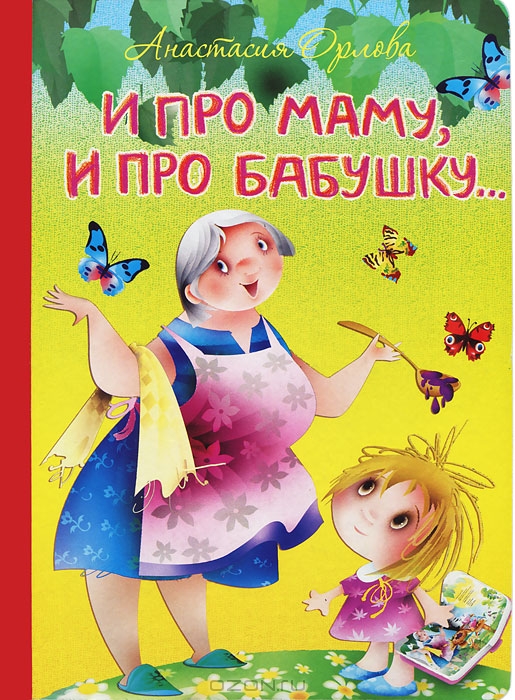 Орлова А.
       И про маму, и про бабушку.  - М: Астрель.-2012г.  
  
      Всем нам так  хочется, чтобы мама была рядом. А как здорово, когда  есть еще и бабушка.
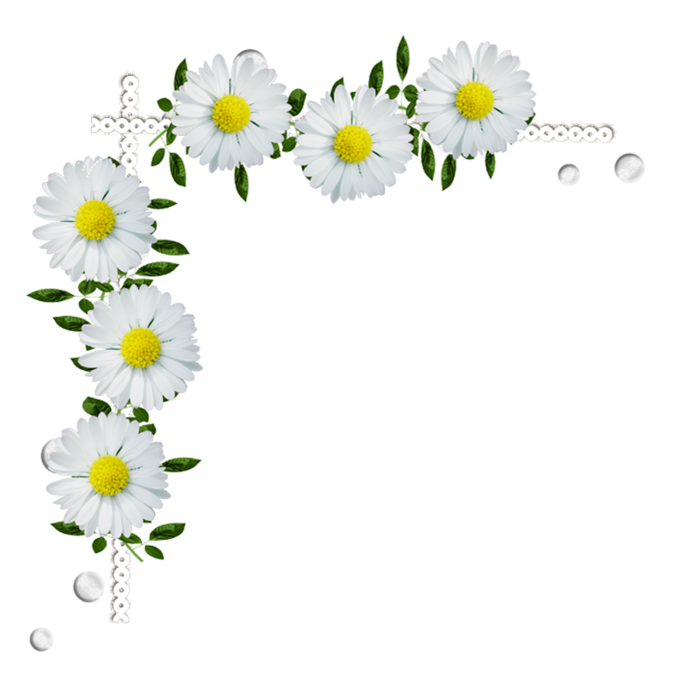 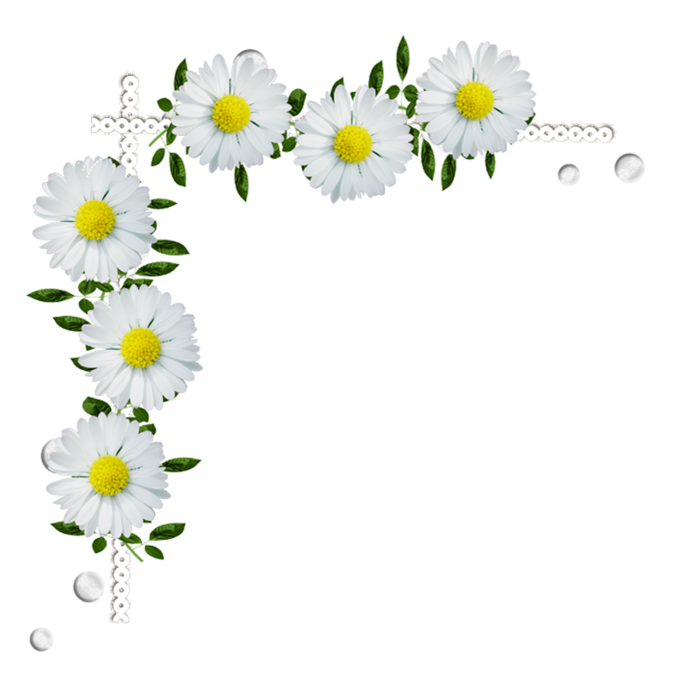 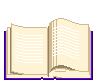 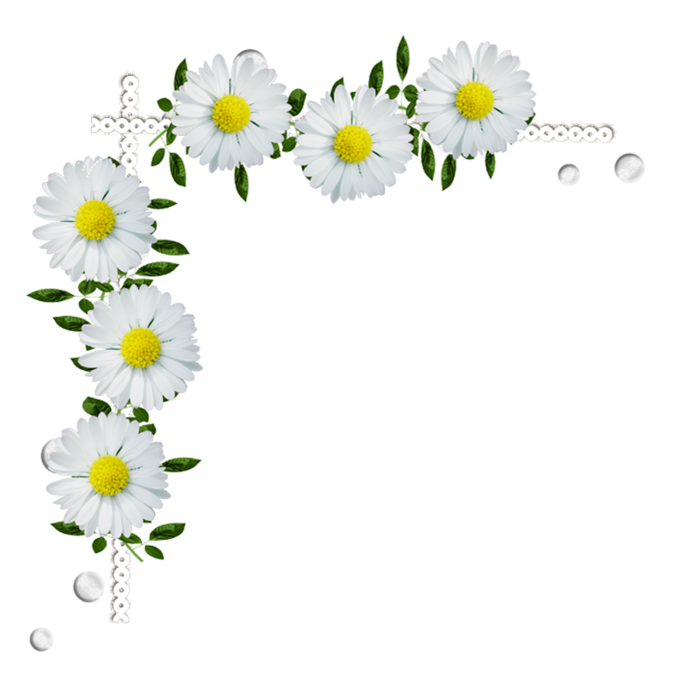 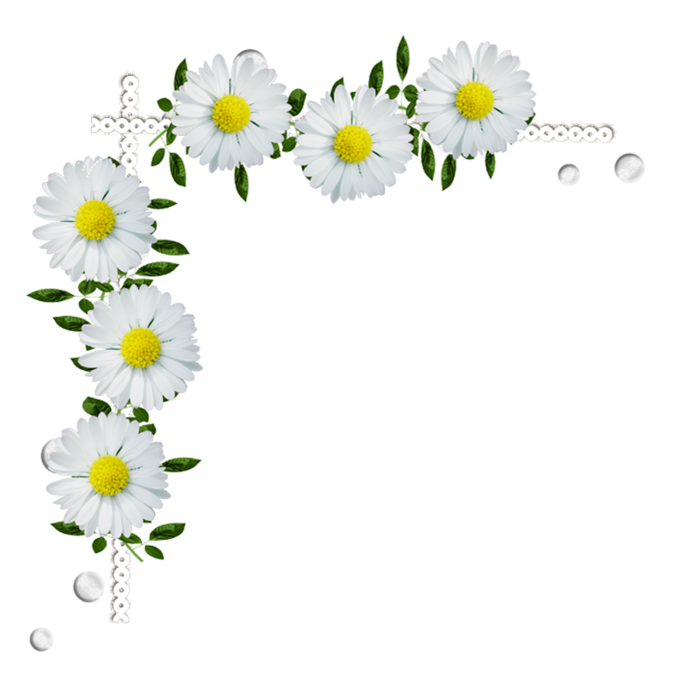 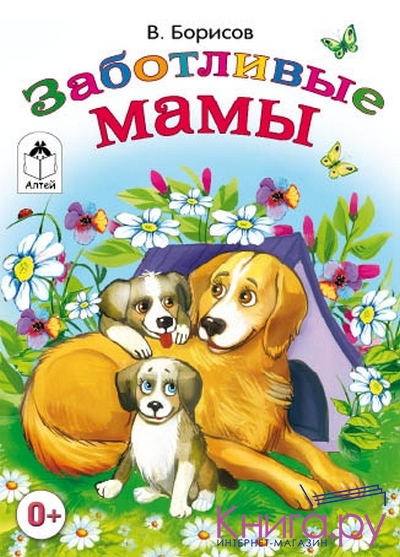 Борисов, В.
      Заботливые мамы.- М. : Алтей и К°, 2012.

 У каждого человека и животного есть мама, самая замечательная, самая добрая и красивая. Стихи В. Степанова «Про маму» рассказывают нам про маму маленького козлика, самую лучшую маму на свете.
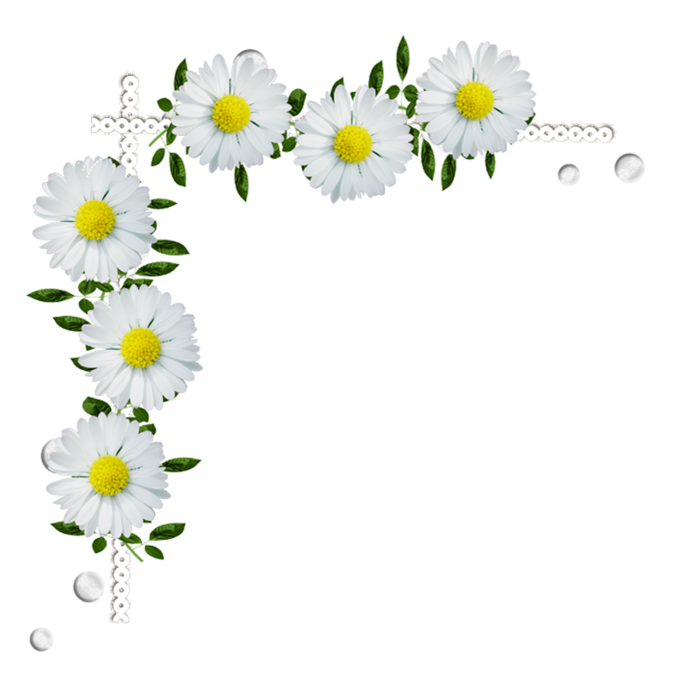 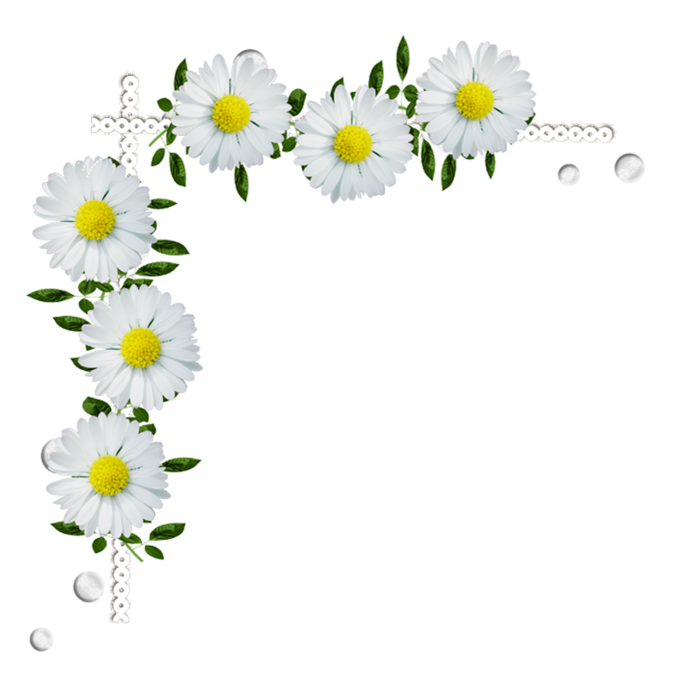 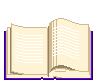 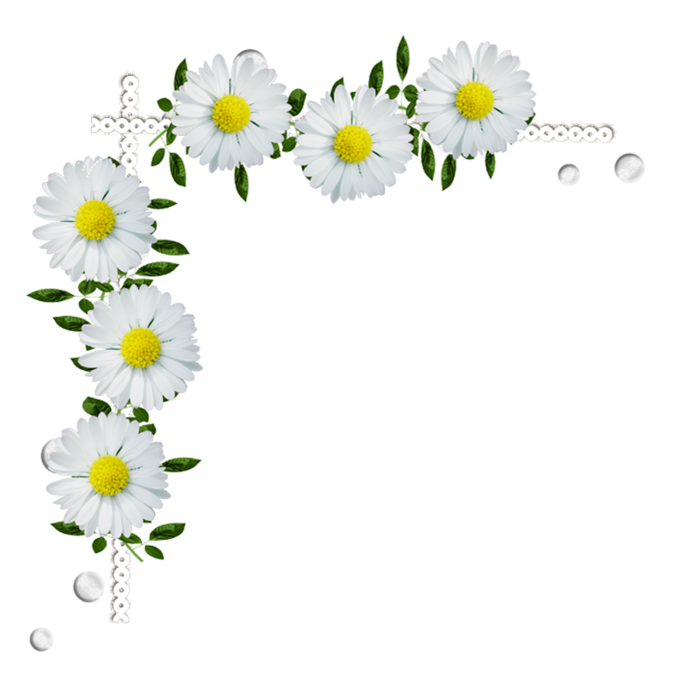 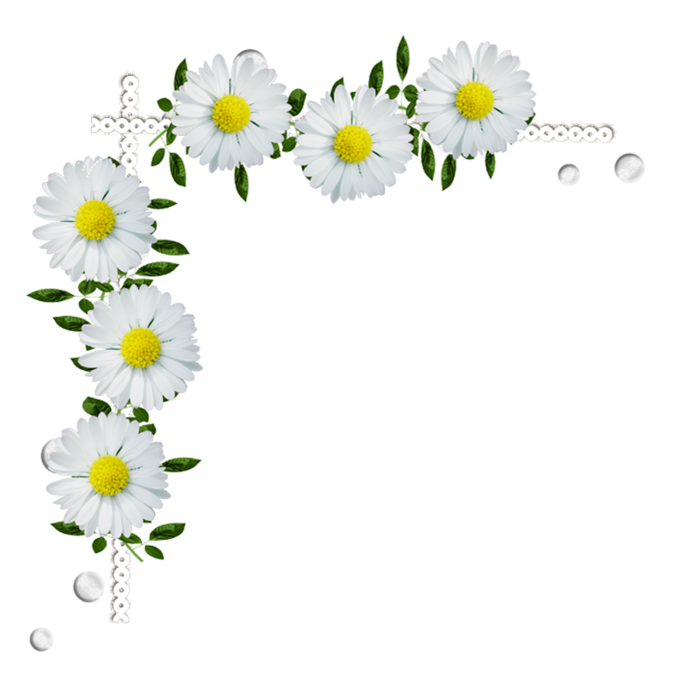 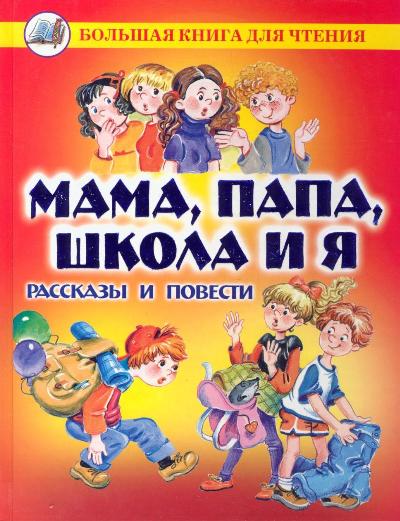 Мама, папа, школа и я. –М.: Оникс, 2011г.

    В сборник вошли озорные рассказы повествующие о жизни гимназистов и школьников - ровесников сегодняшних учеников начальной школы. Предисловие "Для любознательного читателя" расскажет о том, какой была школа 100 лет назад.
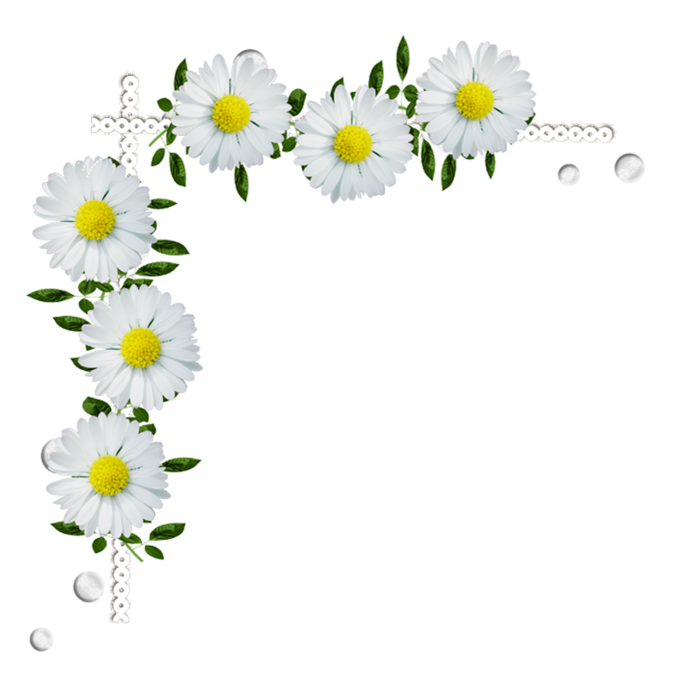 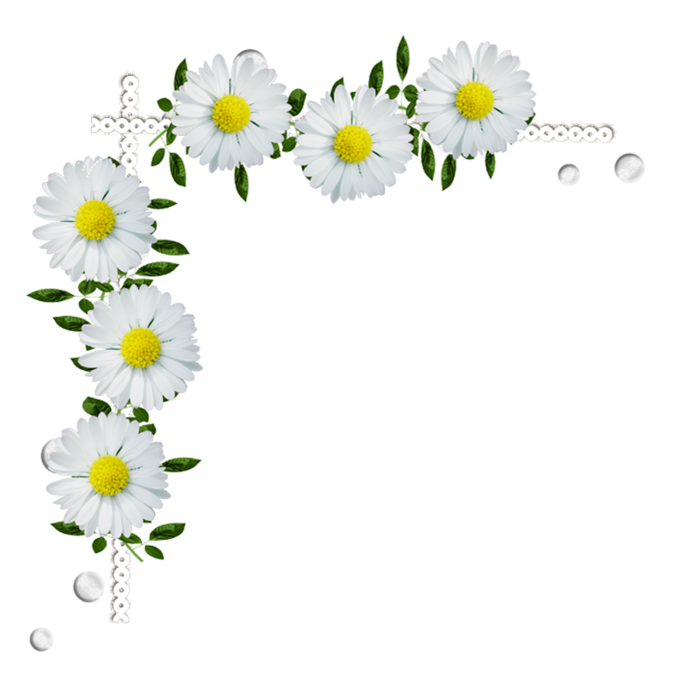 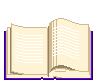 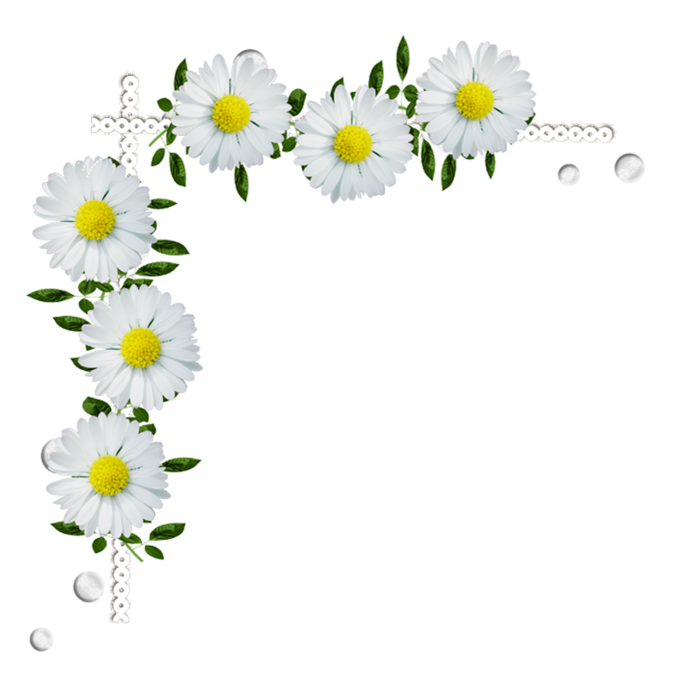 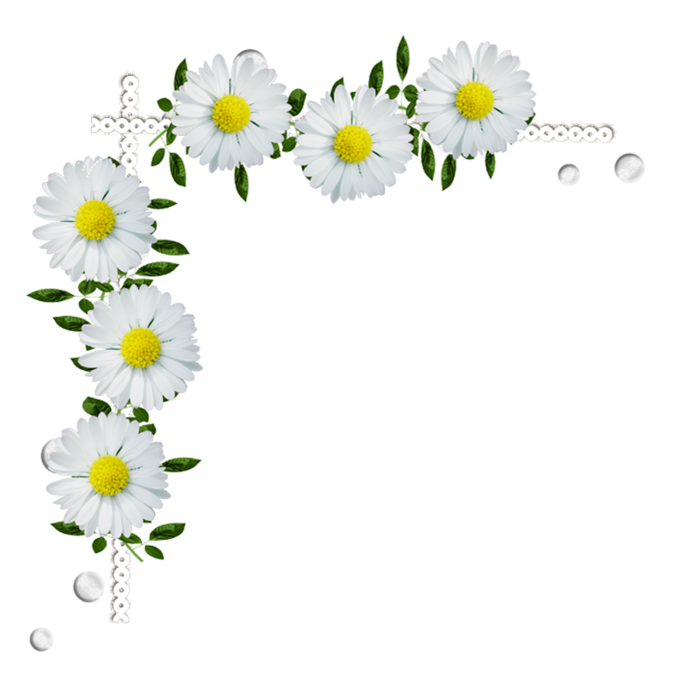 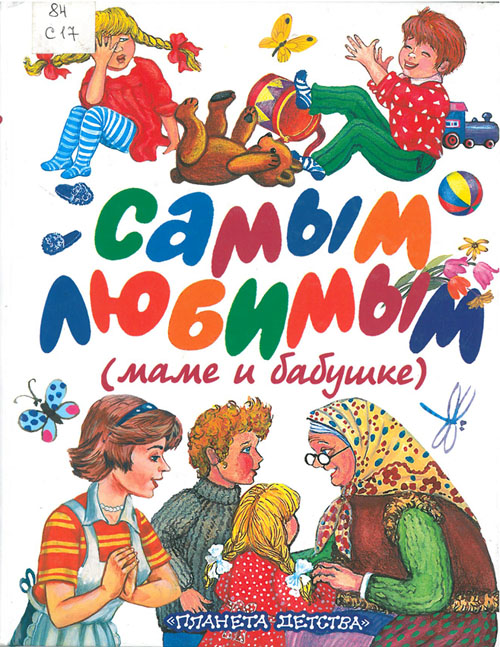 Самым любимым (маме и бабушке).- М: Планета детства, 2007

Самый лучший подарок маме — это… Хорошее поведение! Фу-у, как скучно… Тогда внимание и забота! Ну-у, опять посуду мыть и игрушки убирать… А что же тогда ты хочешь подарить? А вот  это мы узнаем, прочитав эту книжку.
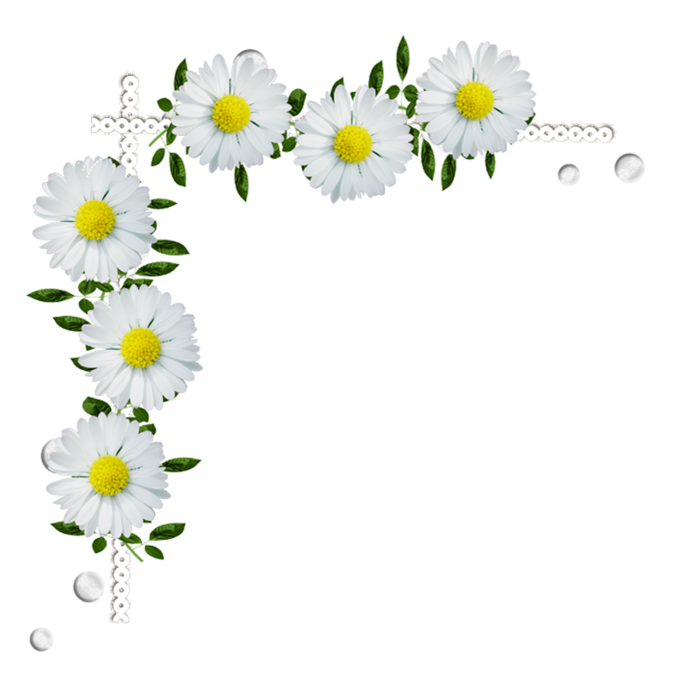 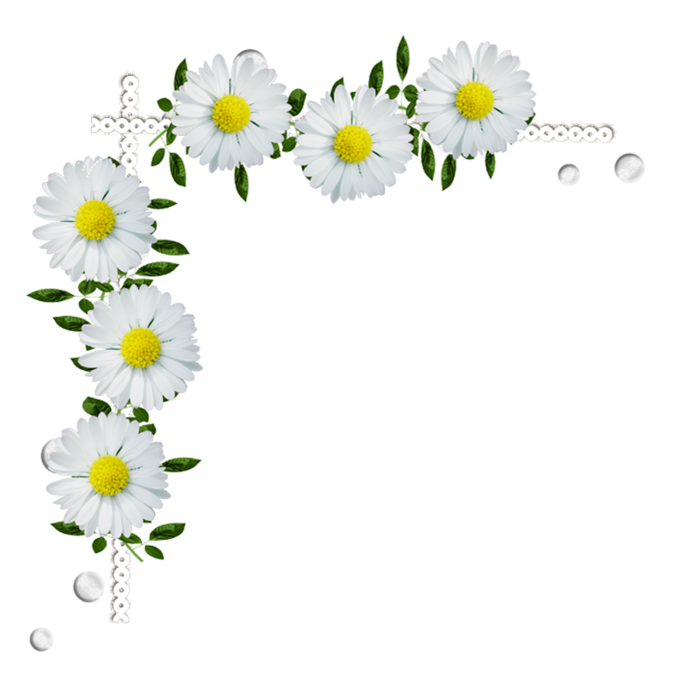 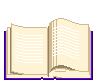 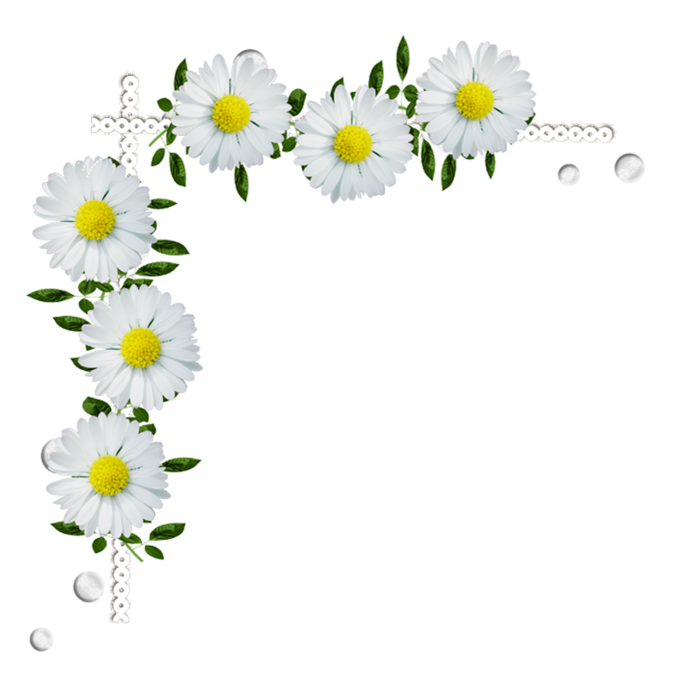 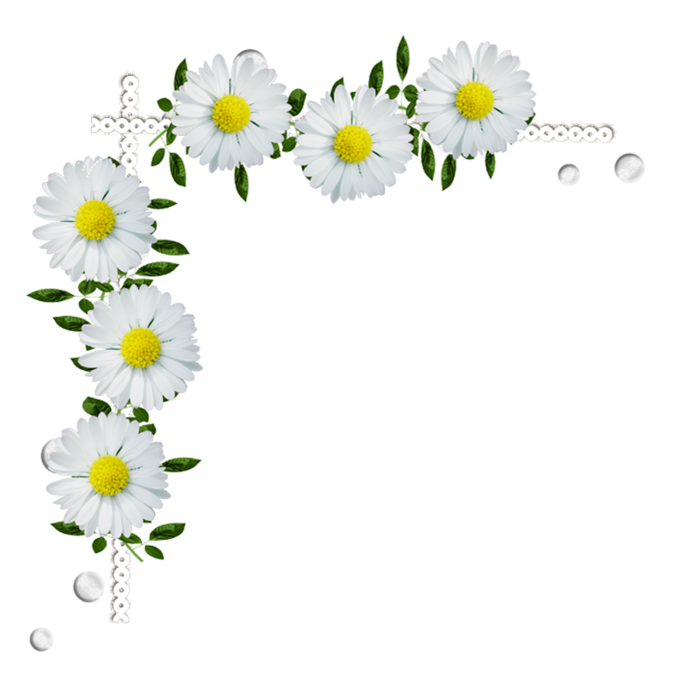 Дональдсон ,Д. , А. Шефлер
       Хочу к маме!- М. АСТ, 2013г.   
Мама потерялась… Куда она девалась?
 - Не плачь, - сказал мотылёк цветной,
Не плачь, мартышка, пошли со мной!.."Сможет ли мотылек помочь мартышке найти её маму? 
Ведь приметы все время приводят их к "неправильным" зверям…
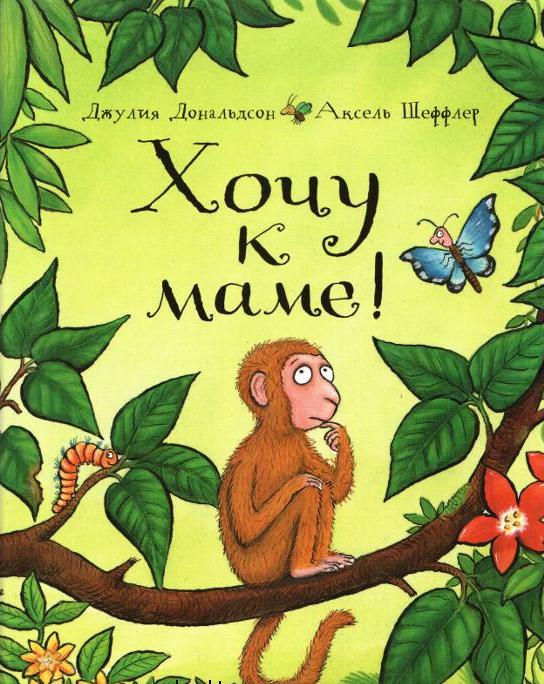 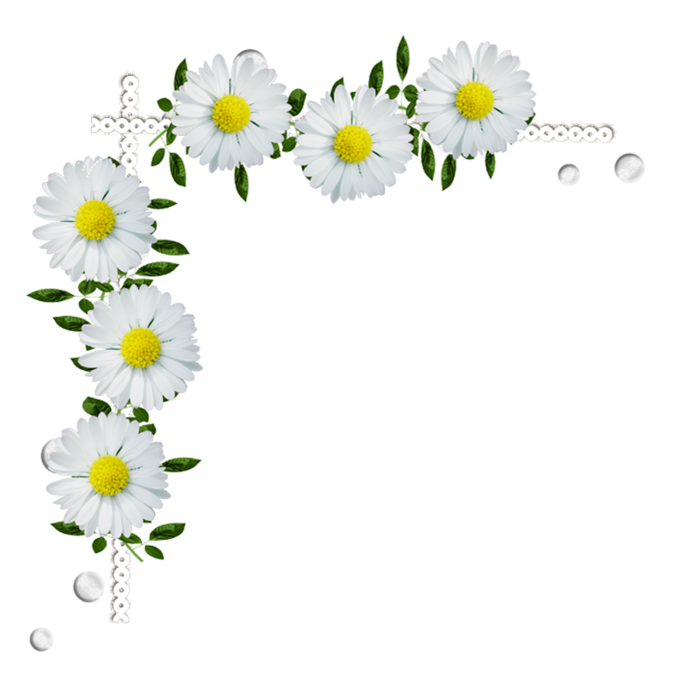 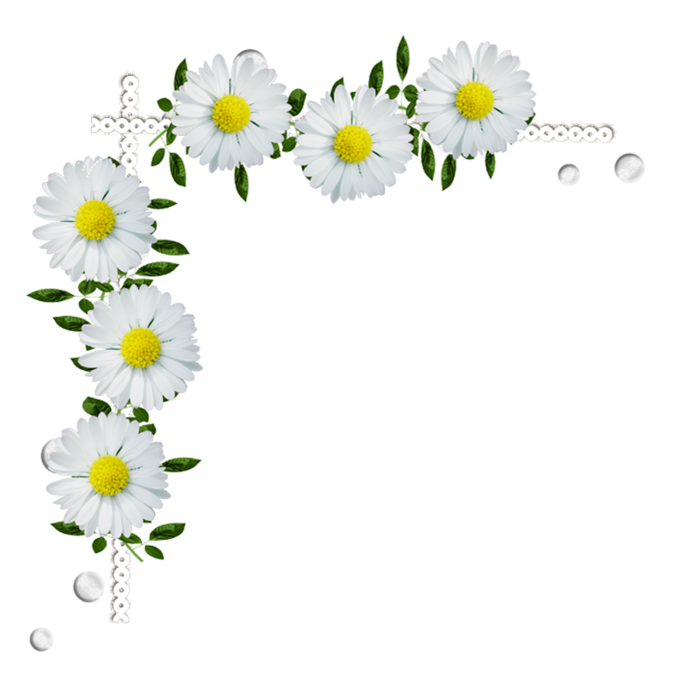 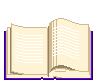 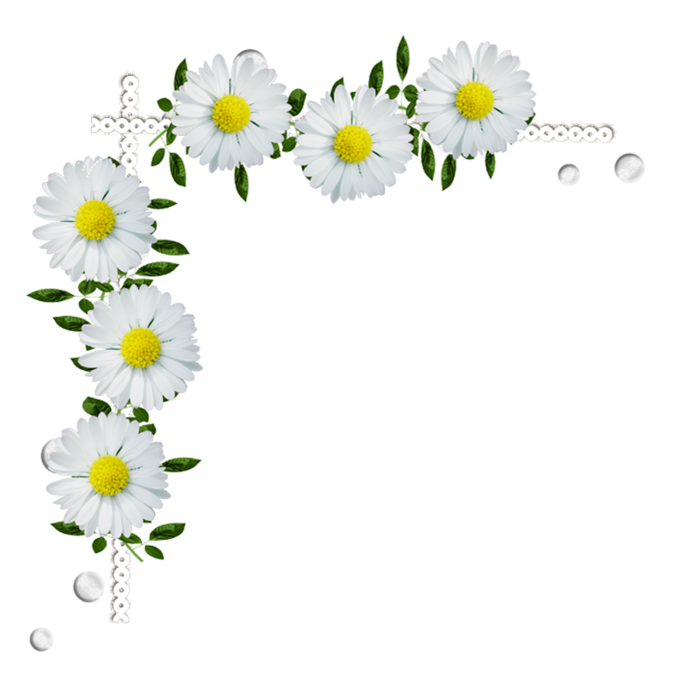 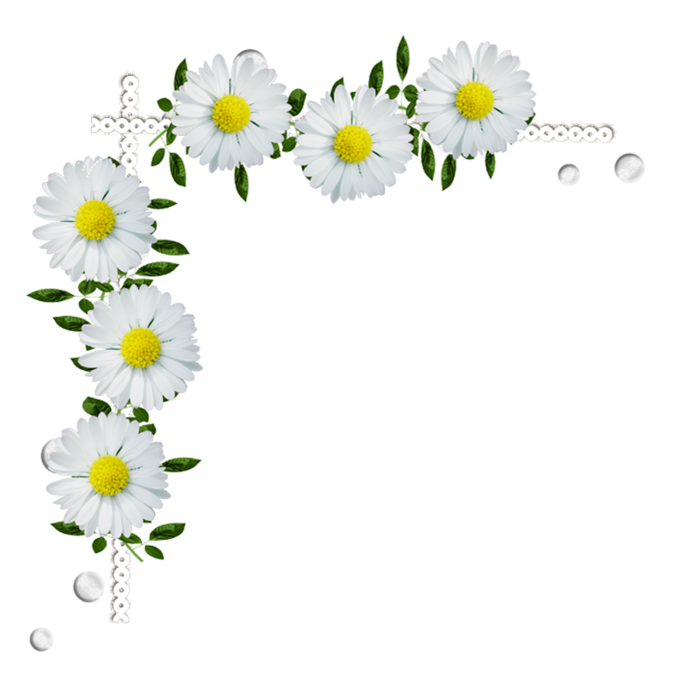 Егорова, Е. 
          Цветы для мамы. - Москва : Лит. об-ние "Угреша", 2012.

Все мы любим нашу драгоценную мамочку, но так часто забываем ей об этом сказать. Забываем поцеловать, поблагодарить за доброту и нежность, а иногда и обнять перед сном. И она, молча и терпеливо, ждет, продолжая заботиться и переживать, радоваться нашим победам и поддерживать в момент проигрыша.
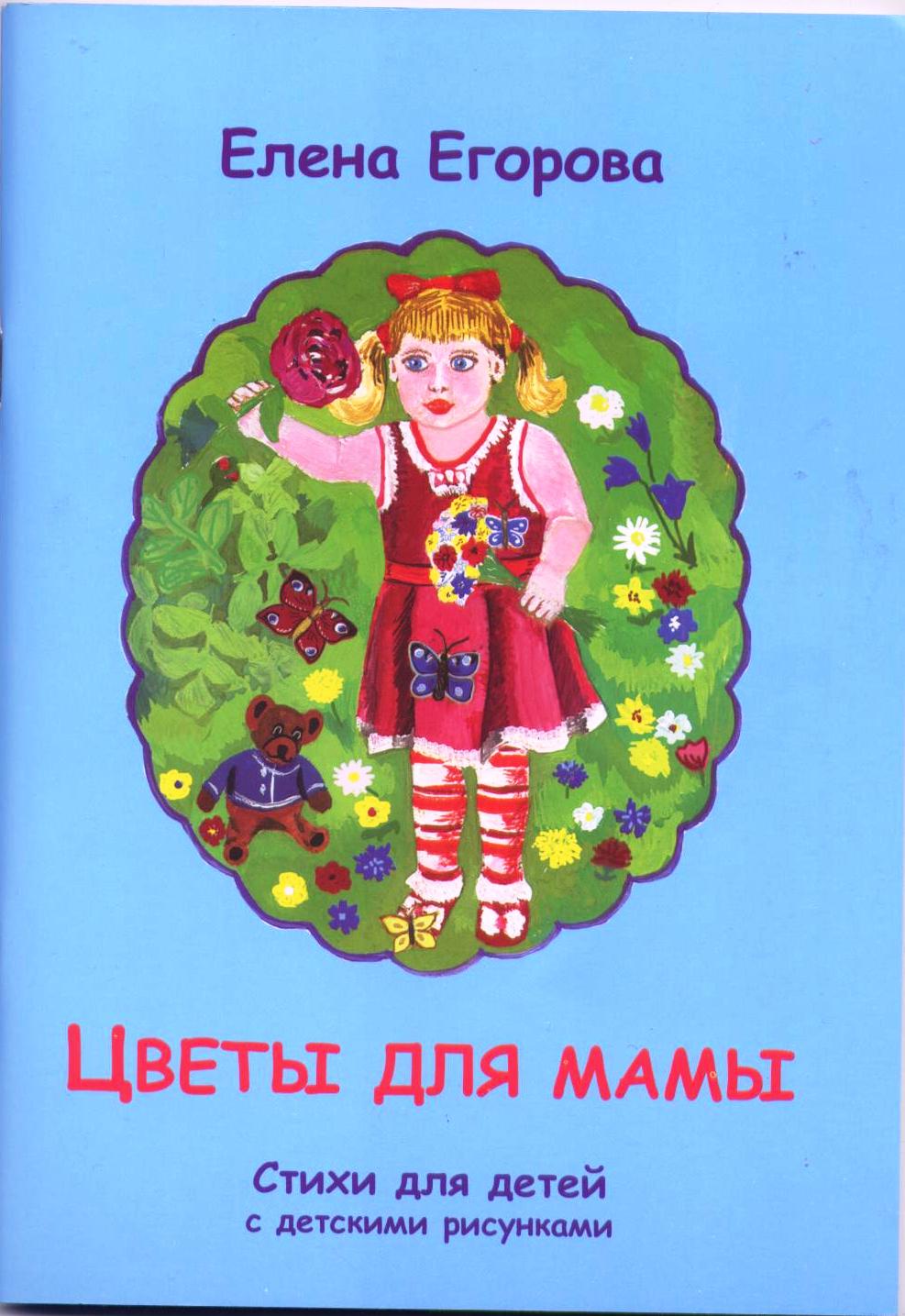 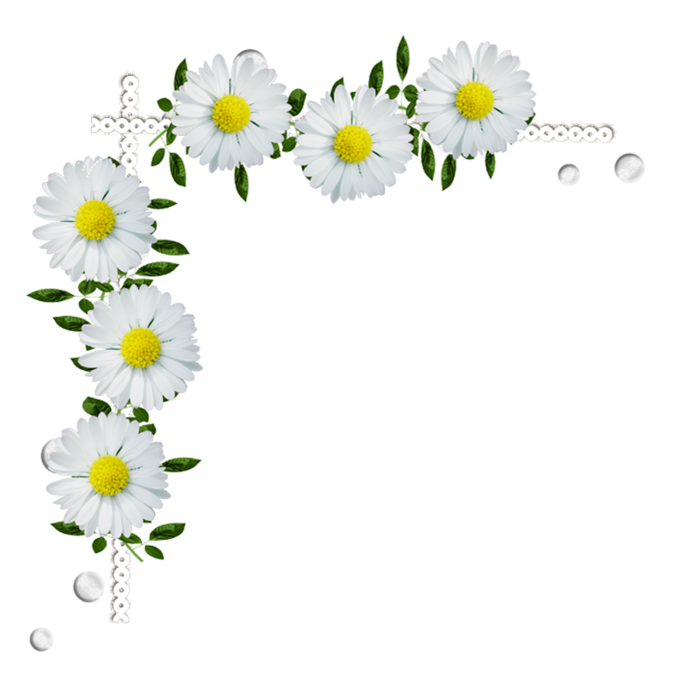 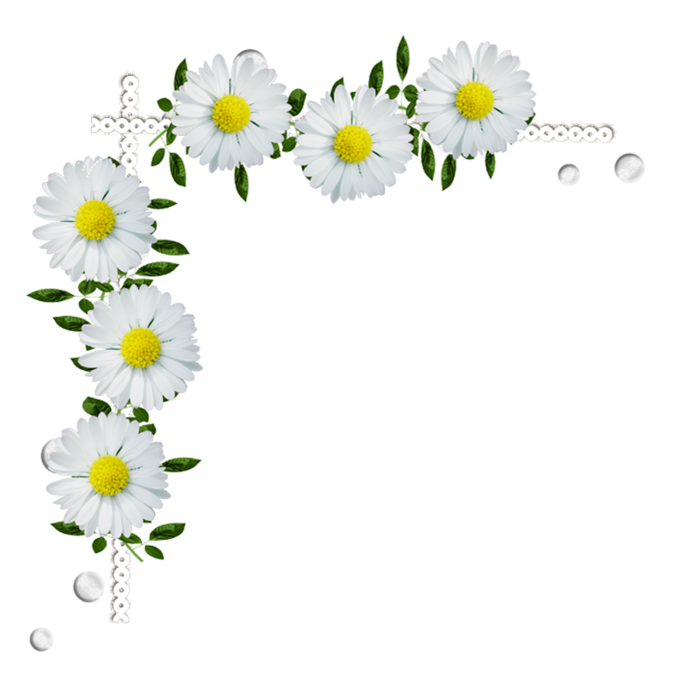 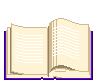 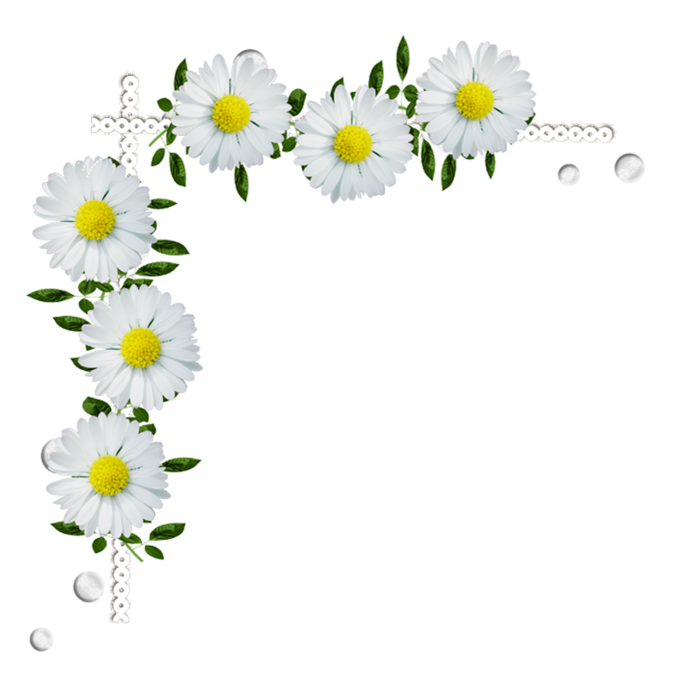 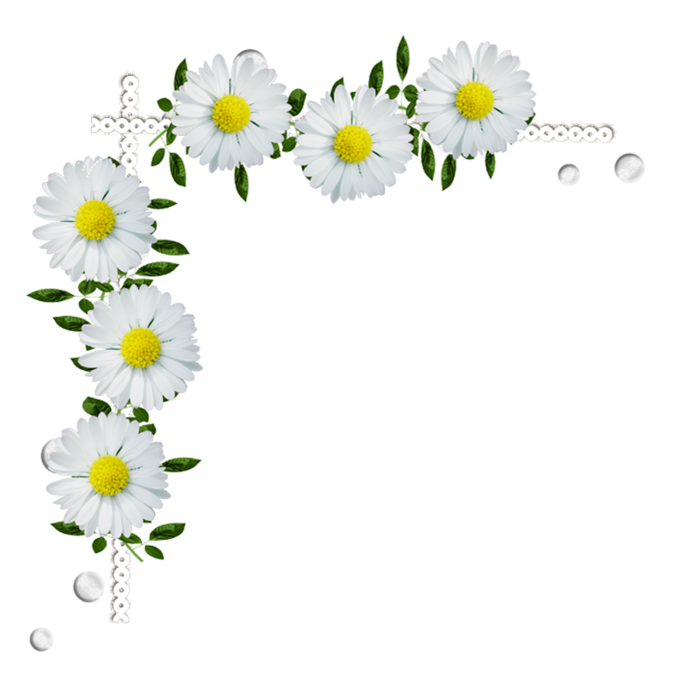 Гераскина ,Л.
      Синий цветочек для мамы. – М.: Самовар, 2012

Маша и Ваня отправились в дремучий лес, чтобы отыскать волшебный синий цветочек, который поможет их маме скорее выздороветь. Поиски заветного цветочка привели их  к Бабе-Яге. Она пригласила на предстоящий пир Лешего и Водяного. Удастся  ли детям освободиться, уйти от погони и принести маме букет синих цветочков?
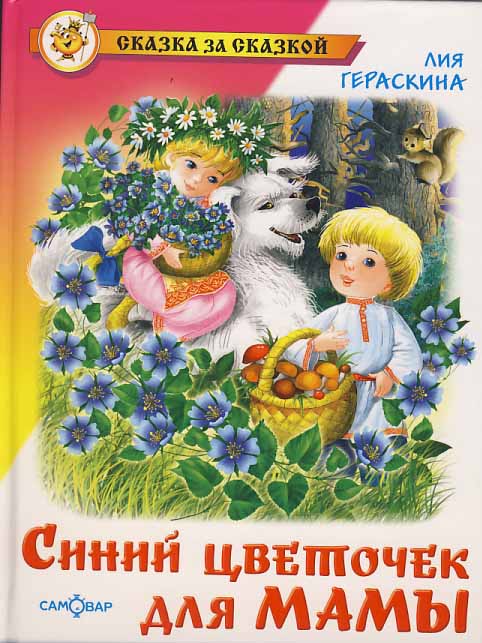 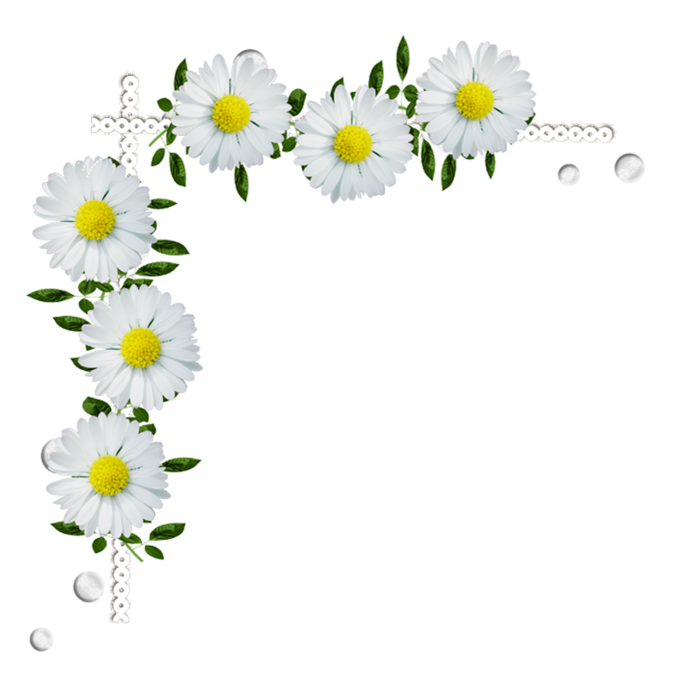 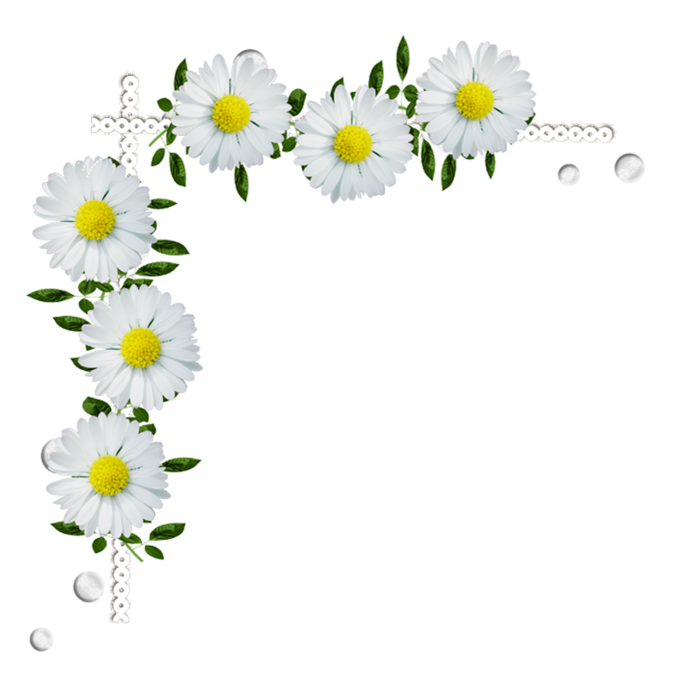 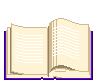 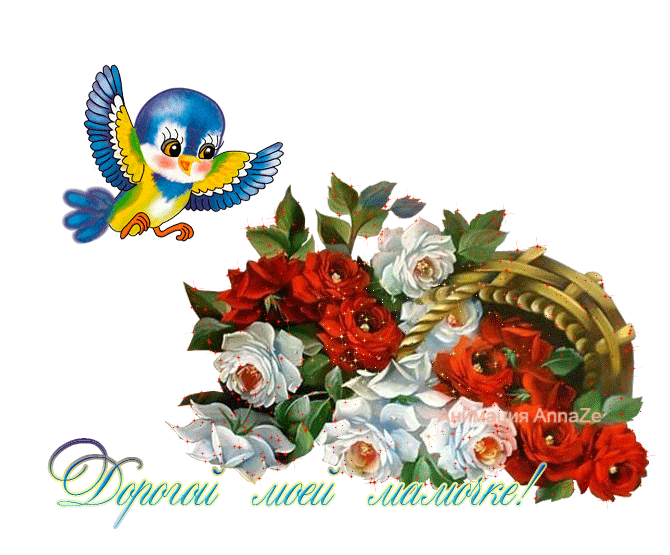 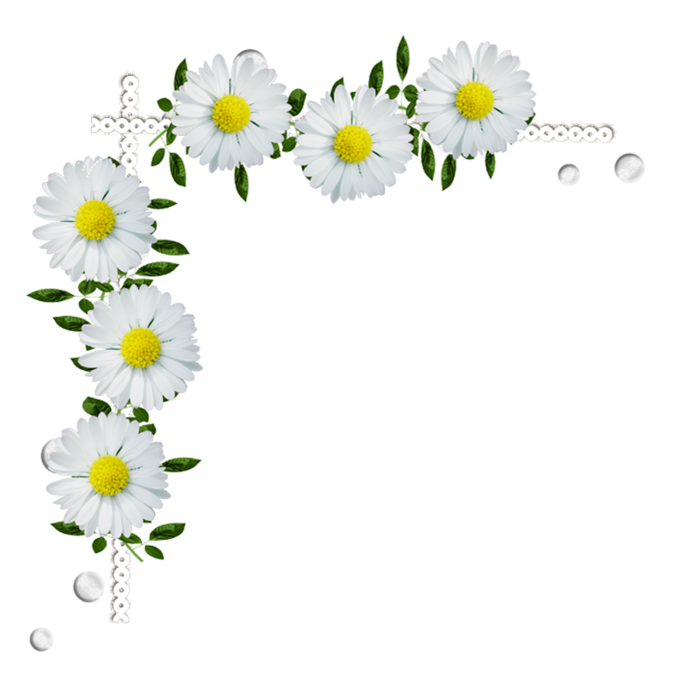 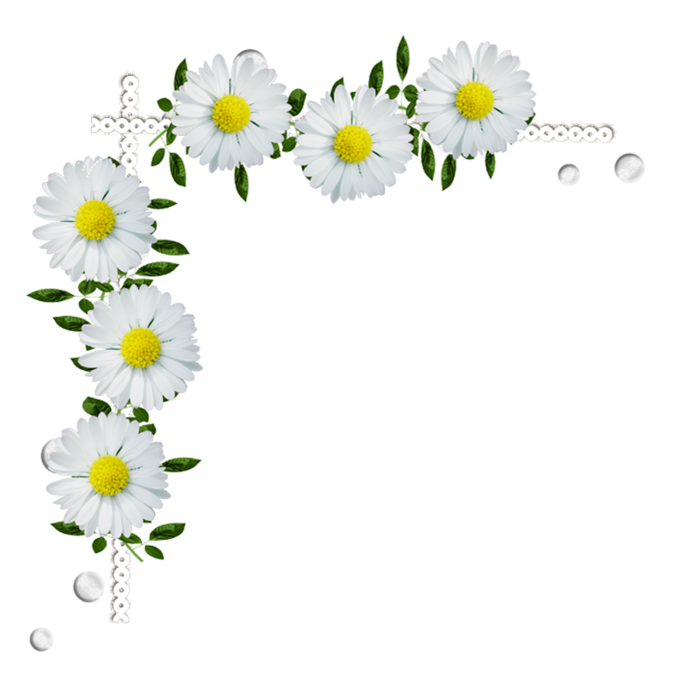 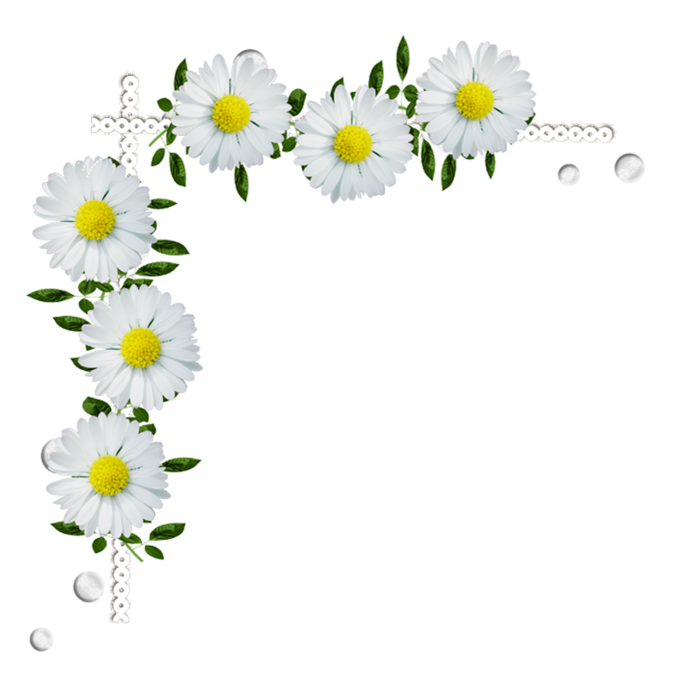 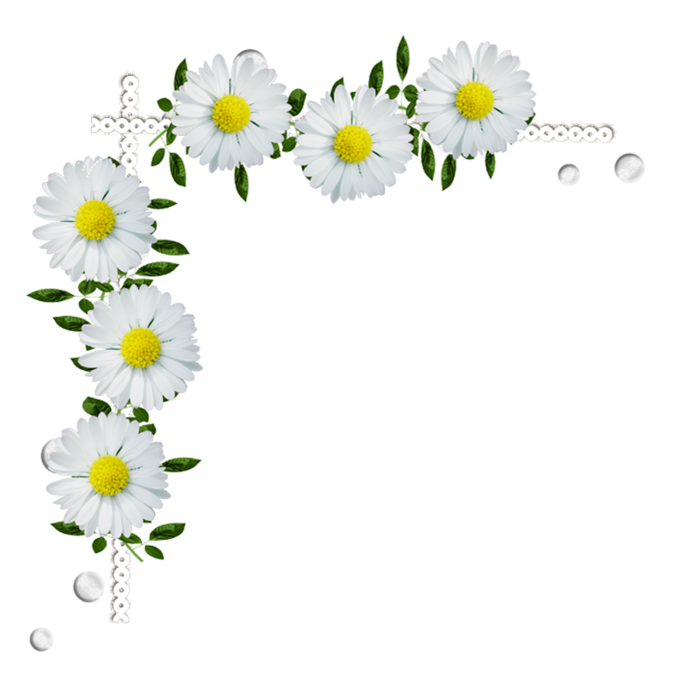 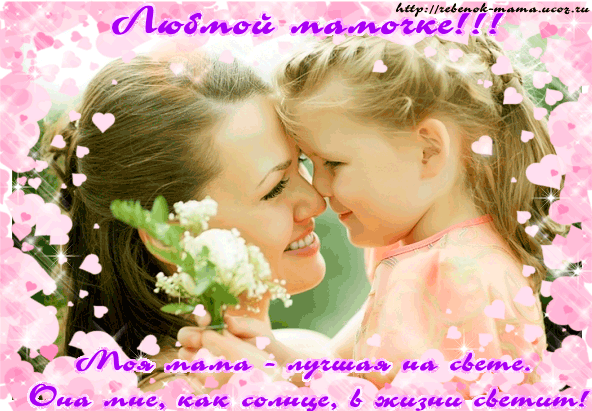